Studiju kurss "Civilā aizsardzība"
5. Katastrofu veidi, apdraudējuma riska novērtēšana un drošības pasākumi
Izstrādāts Eiropas Komisijas Civilās aizsardzības finanšu instrumenta „Track1” programmas projekta “Visaptverošas civilās aizsardzības un katastrofas pārvaldīšanas apmācības izveide valsts institūcijām, pašvaldību civilās aizsardzības komisijām, augstskolām, Ugunsdrošības un civilās aizsardzības koledžai, kā arī drošības padomu izveide sabiedrībai” (ECHO/SUB/2022/TRACK1/884396) ietvaros
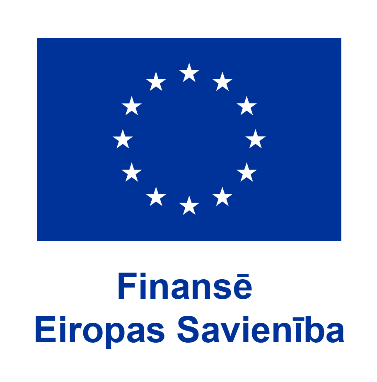 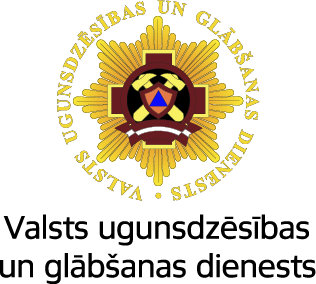 Uzdevumi
Sasniedzamie rezultāti
Izglītojamie:
zina dažādus katastrofas veidus un to iedalījumu; 
pārzina katastrofas pārvaldīšanas galvenos principus un rīcības soļus;
spēj aprakstīt drošības pasākumu galvenos principus.
Iepazīstināt izglītojamos ar: 
katastrofu veidiem; 
katastrofas pārvaldīšanas galvenajiem principiem, tai skaitā preventīvajiem, gatavības, reaģēšanas un seku likvidēšanas pasākumiem;
apdraudējuma riska novērtēšanas principiem;
drošības pasākumu galvenajiem principiem.
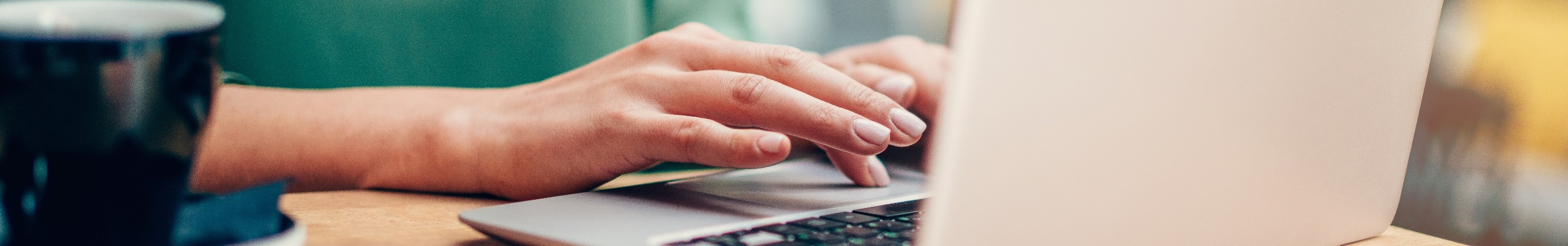 2
Satura rādītājs
5.1. Katastrofu iedalījums
5.2. Katastrofas pārvaldīšanas principi
5.3. Apdraudējuma riska novērtēšana
5.4. Drošības pasākumi 
5.4.1. Bīstamas vielas
5.4.2. Individuālie aizsardzības līdzekļi
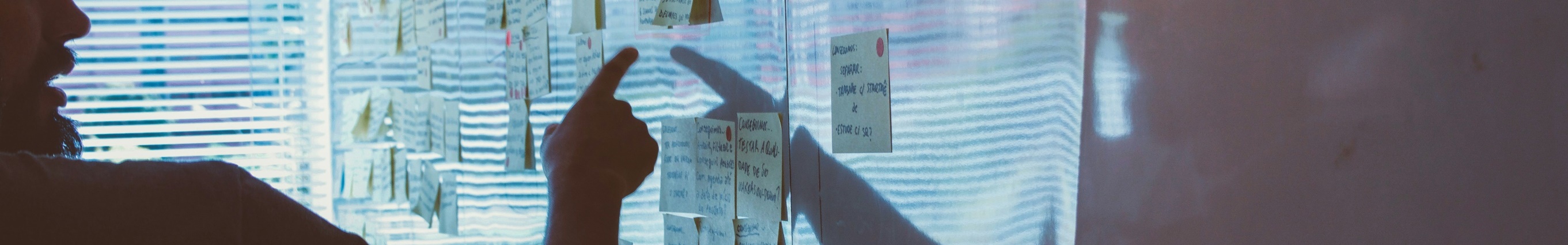 3
Ievaddiskusija ar izglītojamajiem par katastrofu iedalījumu
Kā varētu iedalīt katastrofas? Kāpēc ir svarīgi to darīt?
Vai zināt, kā atšķiras prevencijas, gatavības, reaģēšanas un seku likvidēšanas pasākumi? Vai esat iesaistījies kādos pasākumos?
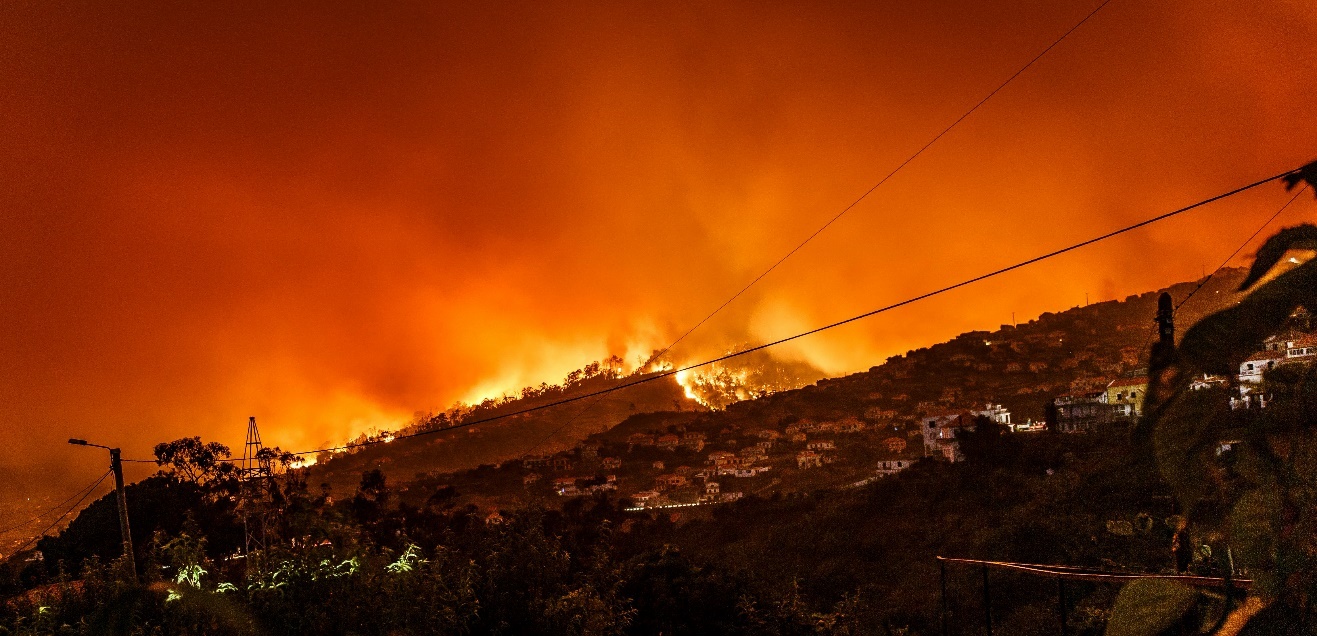 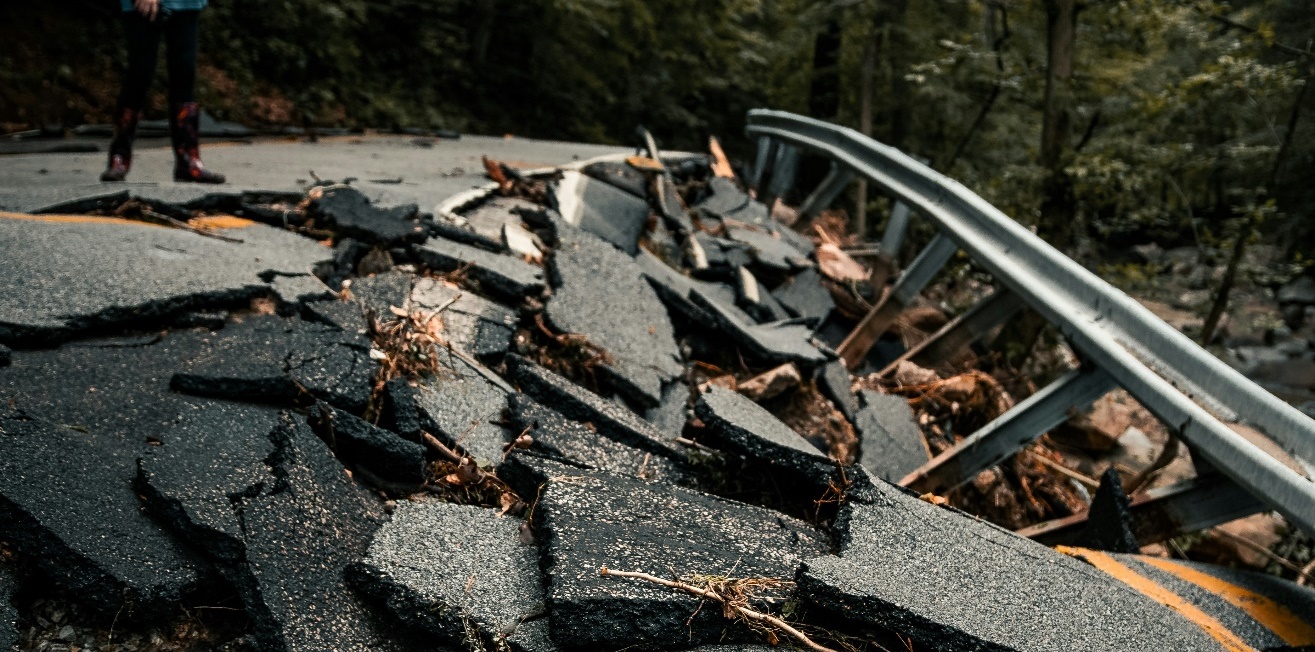 4
5.1. Katastrofu iedalījums
Katastrofas definīcija
5.1
Katastrofu iedalījums
5.2
5.3
5.4
Notikums, kas
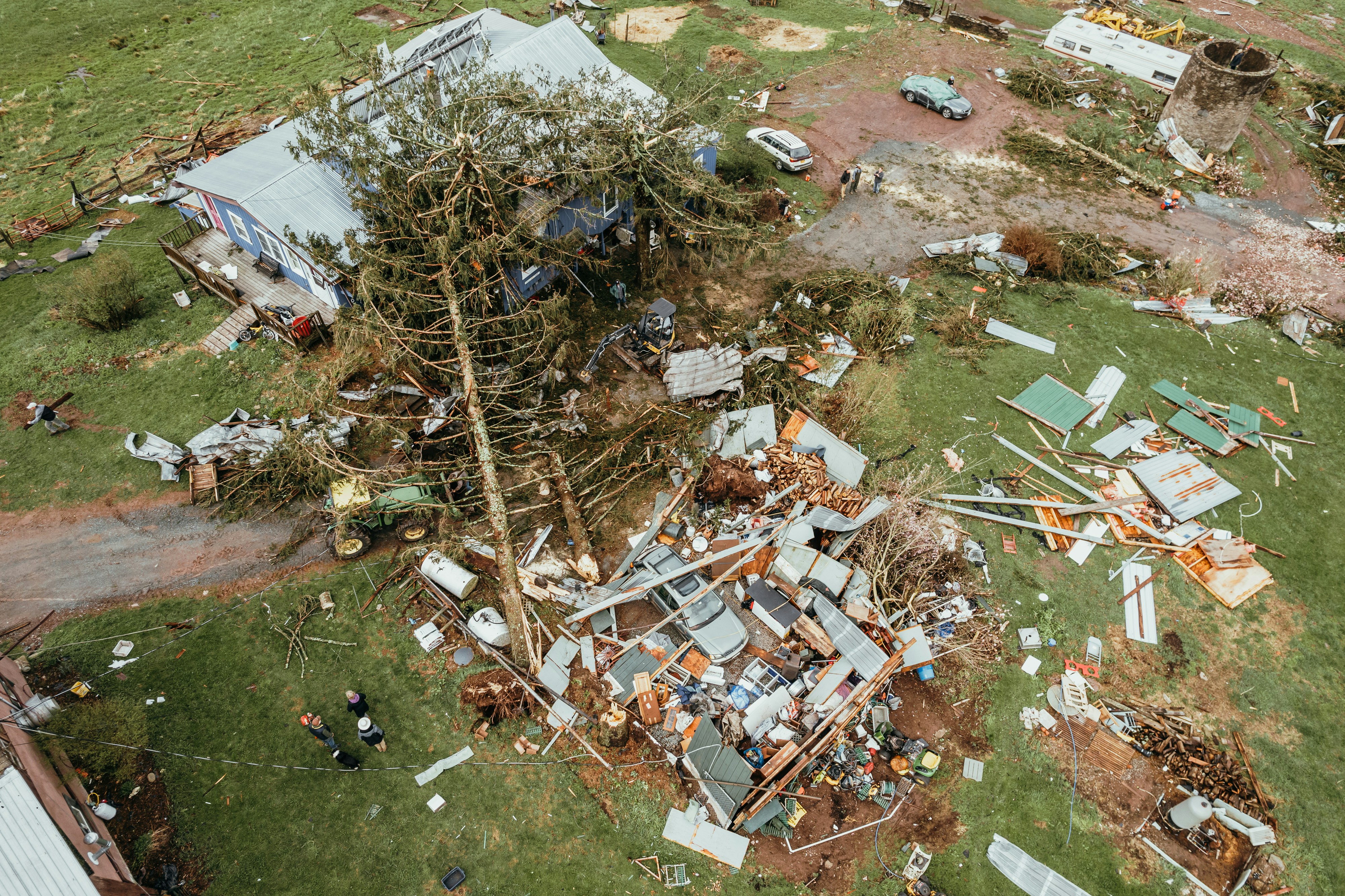 Izraisījis cilvēku upurus un apdraud cilvēku dzīvību vai veselību
Nodarījis kaitējumu vai radījis apdraudējumu cilvēkiem, videi vai īpašumam
Radījis vai rada būtiskus materiālos un finansiālos zaudējumus
Civilās aizsardzības un katastrofas pārvaldīšanas likums
Pārsniedz atbildīgo valsts un pašvaldības institūciju ikdienas spējas novērst notikuma postošos apstākļus
6
Katastrofu iedalījums atbilstoši cēlonimDabas katastrofas
5.1
Katastrofu iedalījums
5.2
5.3
5.4
Dabas katastrofas
Ģeofiziskās
Hidroloģiskās
Meteoroloģiskās
Klimatoloģiskās
Bioloģiskās
Kosmiskās*
Zemestrīces
Plūdi
Lietusgāzes, krusa
Stiprs sals, sniegs
Epidēmijas
Zemes nogruvumi
Sniega sanesumi
Apledojums
Epizootijas
Vētras, viesuļi
Sausums
Epifitotijas
Meža un kūdras purvu ugunsgrēki
Civilās aizsardzības un katastrofas pārvaldīšanas likums
Karstums
*Valsts civilās aizsardzības plānā nav iekļautas kosmiskās katastrofas
7
Katastrofu iedalījums atbilstoši cēlonimAntropogēnās jeb cilvēku izraisītās katastrofas
5.1
Katastrofu iedalījums
5.2
5.3
5.4
Antropogēnās jeb cilvēku izraisītās katastrofas
Terora akti
Sabiedriskās nekārtības, 
iekšējie nemieri
Tehnogēnās katastrofas
Vielu noplūdes (avārijas)
Radiācijas
Ēkās un būvēs izcēlušies ugunsgrēki
Ķīmisko vielu
Ēku un būvju sabrukums
Bioloģisko vielu
Dambju un citu hidrotehnisko 
būvju pārrāvums
Kuģu
Elektrotīklu bojājumi
Dzelzceļa
Civilās aizsardzības un katastrofas pārvaldīšanas likums
Komunālo tīklu avārijas
Autotransporta
Transporta avārijas
Aviācijas
8
Katastrofu iedalījums atbilstoši skartās teritorijas mērogam
5.1
Katastrofu iedalījums
5.2
5.3
5.4
Kādus piemērus Jūs varat nosaukt dažāda mēroga katastrofām?
Vietēja mēroga katastrofas – 
katastrofas radīto postījumu apjoms
nepārsniedz vienas pašvaldības
administratīvās teritorijas robežas
Reģionāla mēroga katastrofas – katastrofas radīto postījumu apjoms pārsniedz vienas pašvaldības
administratīvās teritorijas robežas
Valsts mēroga katastrofas – 
katastrofas radītie postījumi ietekmē visu valsts teritoriju vai nozīmīgu tās daļu
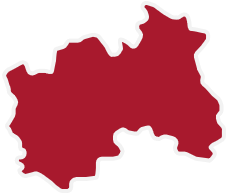 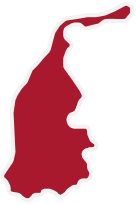 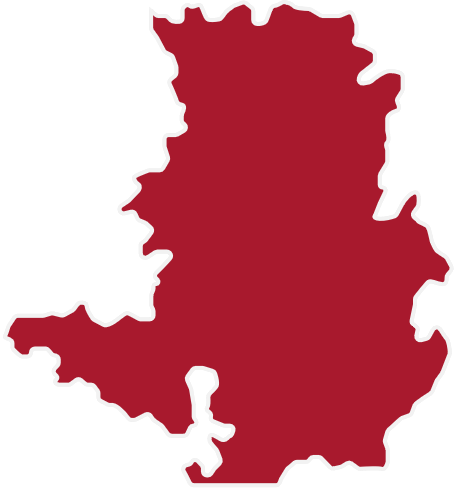 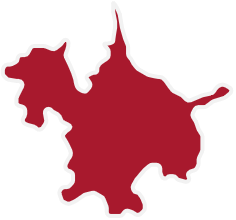 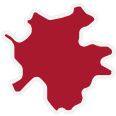 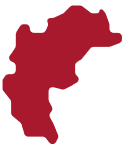 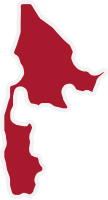 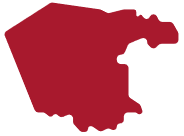 Civilās aizsardzības un katastrofas pārvaldīšanas likums
9
5.2. Katastrofas pārvaldīšanas principi
Katastrofas pārvaldīšanas pasākumu kopums, kuri tiek veikti, lai nodrošinātu civilās aizsardzības uzdevumu izpildi
5.1
5.2
Katastrofas pārvaldīšanas principi
5.3
5.4
Katastrofas pārvaldīšana – tādu vadītu un koordinētu preventīvo, gatavības, reaģēšanas, seku likvidēšanas pasākumu, kā arī atjaunošanas pasākumu kopums, kuri tiek veikti, lai nodrošinātu civilās aizsardzības uzdevumu izpildi
Preventīvie pasākumi
Gatavības pasākumi
Katastrofas pārvaldīšanu koordinē:
Aizsardzības ministrija
Ārlietu ministrija
Klimata un enerģētikas ministrija
Iekšlietu ministrija
Vides aizsardzības un reģionālās attīstības ministrija
Satiksmes ministrija
Veselības ministrija
Zemkopības ministrija
pašvaldības
NOTIKUMS
Atjaunošanas
pasākumi
Katastrofu
pārvaldīšana
Reaģēšanas
pasākumi
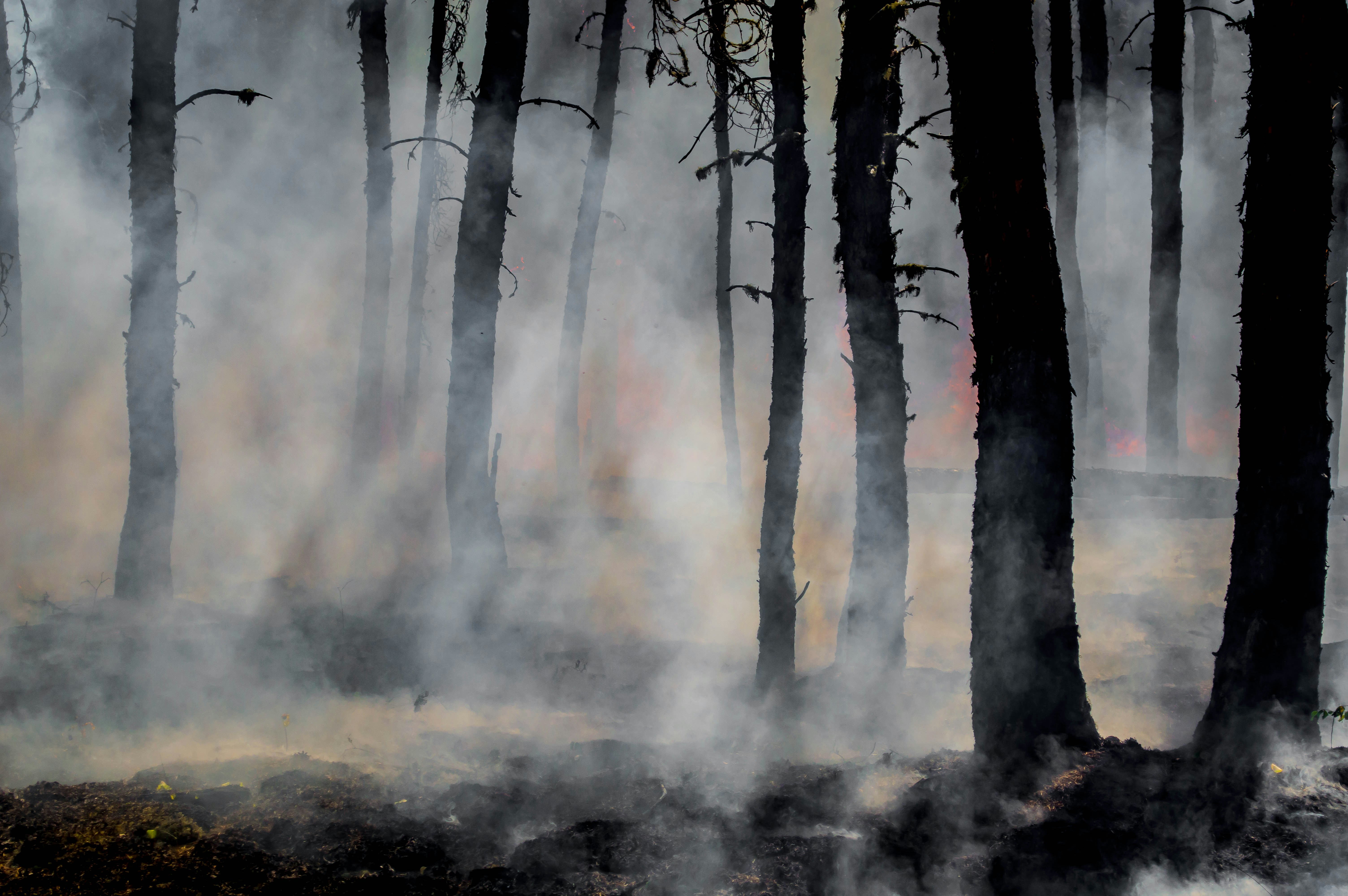 Seku likvidēšanas
pasākumi
11
Preventīvie pasākumi
5.1
5.2
Katastrofas pārvaldīšanas principi
5.3
5.4
Preventīvie pasākumi — tādu pasākumu kopums, kuri tiek veikti, lai novērstu vai mazinātu katastrofas draudus.
Piemēri:
Ledus uzlaušana un spridzināšana plūdu draudu novēršanai
Sabiedrības izglītošana
VUGD organizē pasākumus sabiedrības izglītošanā, lai veicinātu izpratni par drošības jautājumiem, lai mazinātu ugunsgrēkos un citos negadījumos bojāgājušo un cietušo skaitu, informētu sabiedrību par ugunsdrošības, ugunsdzēsības, glābšanas un civilās aizsardzības sistēmas darbības principiem.
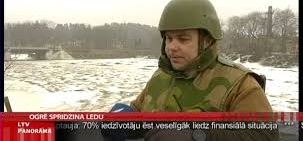 Ogrē spridzina ledu
12
Gatavības pasākumi
5.1
5.2
Katastrofas pārvaldīšanas principi
5.3
5.4
Gatavības pasākumi — tādu pasākumu kopums, kuri tiek veikti, lai sagatavotos katastrofas gadījumā nepieciešamajai rīcībai
Piemēri:
Valsts materiālās rezerves (VMR)
Valsts agrīnās brīdināšanas sistēma
Valsts agrīnās brīdināšanas sistēma ir autonomi funkcionējoša tehnoloģiska sistēma vai šādu sistēmu kopums, kas nodrošina agrīno brīdināšanu – informēšanu par katastrofu vai katastrofas draudiem un nepieciešamo rīcību. 
Sistēmā ietilpst trauksmes sirēnas, sabiedriskie mediji (radio, TV, LTV un LR), valsts un pašvaldību institūciju trauksmes un apziņošanas iekārtas, operatīvais transports un citi risinājumi.
Valsts materiālās rezerves ir likumā noteiktā kārtībā izveidotais materiālo un finanšu resursu kopums, kuru izmanto katastrofu pārvaldīšanā iesaistītās institūcijas, ja to rīcībā esošie resursi ir nepietiekami reaģēšanas pasākumu veikšanai.
VMR izmanto katastrofu pārvaldīšanā ietilpstošajos reaģēšanas, seku likvidēšanas un atjaunošanas pasākumos, krīzes situāciju un militāra apdraudējuma pārvarēšanas pasākumos, humānās palīdzības sniegšanai u.c.
13
Reaģēšanas pasākumi
5.1
5.2
Katastrofas pārvaldīšanas principi
5.3
5.4
Reaģēšanas pasākumi — tādu pasākumu kopums, kuri tiek veikti, lai mazinātu vai likvidētu postošos apstākļus 
un to izraisītās sekas, novērstu vai mazinātu kaitējumu cilvēkiem, videi un īpašumam
Piemēri:
Valsts agrīnās brīdināšanas sistēmas aktivizēšana
Iedzīvotāju evakuācija
Informācija tiek izplatīta:
Elektroniskajos plašsaziņas līdzekļos
VUGD sociālajos tīklos un 112 lietotnē
Ar trauksmes sirēnu palīdzību
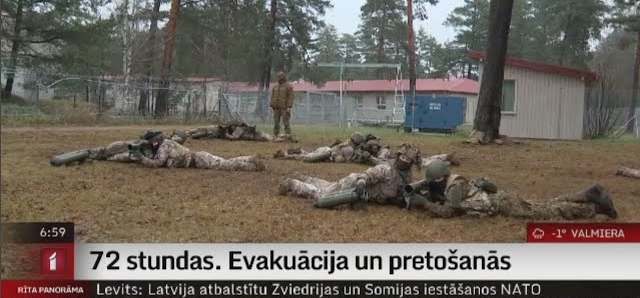 72 stundas. Evakuācija un pretošanās
14
Seku likvidēšanas pasākumi
5.1
5.2
Katastrofas pārvaldīšanas principi
5.3
5.4
Seku likvidēšanas pasākumi — tādu pasākumu kopums, kuri tiek veikti, lai nodrošinātu vismaz minimālās iedzīvotāju pamatvajadzības, kas saistītas ar cilvēku izdzīvošanu, un apturētu vai mazinātu veselības, vides un īpašuma apdraudējumu
Piemēri:
Videi un infrastruktūrai nodarītā kaitējuma novērtēšana un atjaunošana
Sabiedrībai sniedzamo pakalpojumu atjaunošana evakuētajās teritorijās
Plūdu gadījumā tiek veikti tādi seku likvidēšanas pasākumi kā atsūknēts ūdens no iedzīvotāju mājām, sazāģēti un novākti ūdens izgāzti koki
Veselības aprūpes, izglītības, transporta, ūdensapgādes, elektroenerģijas, komunikācijas un citu būtisko pakalpojumu atjaunošana evakuētajās teritorijās, nodrošinot sabiedrības pamatvajadzības un labklājību
15
Atjaunošanas pasākumi
5.1
5.2
Katastrofas pārvaldīšanas principi
5.3
5.4
Atjaunošanas pasākumi — tādu pasākumu kopums, kuri tiek veikti, lai pēc iespējas savlaicīgi un samērīgi palīdzētu cietušajiem cilvēkiem un pēc iespējas atjaunotu vidi un īpašumu tādā stāvoklī, kāds tas bija pirms katastrofas
Piemēri:
Infrastruktūras atjaunošana
Kompensācijas par zaudējumiem sniegšana
Ministru kabinets nosaka kārtību, kādā juridiskajai vai fiziskajai personai kompensējami izdevumi un zaudējumi, kas radušies, tās resursus iesaistot reaģēšanas un seku likvidēšanas pasākumos, kā arī kompensācijas apmēra aprēķināšanas kārtību
16
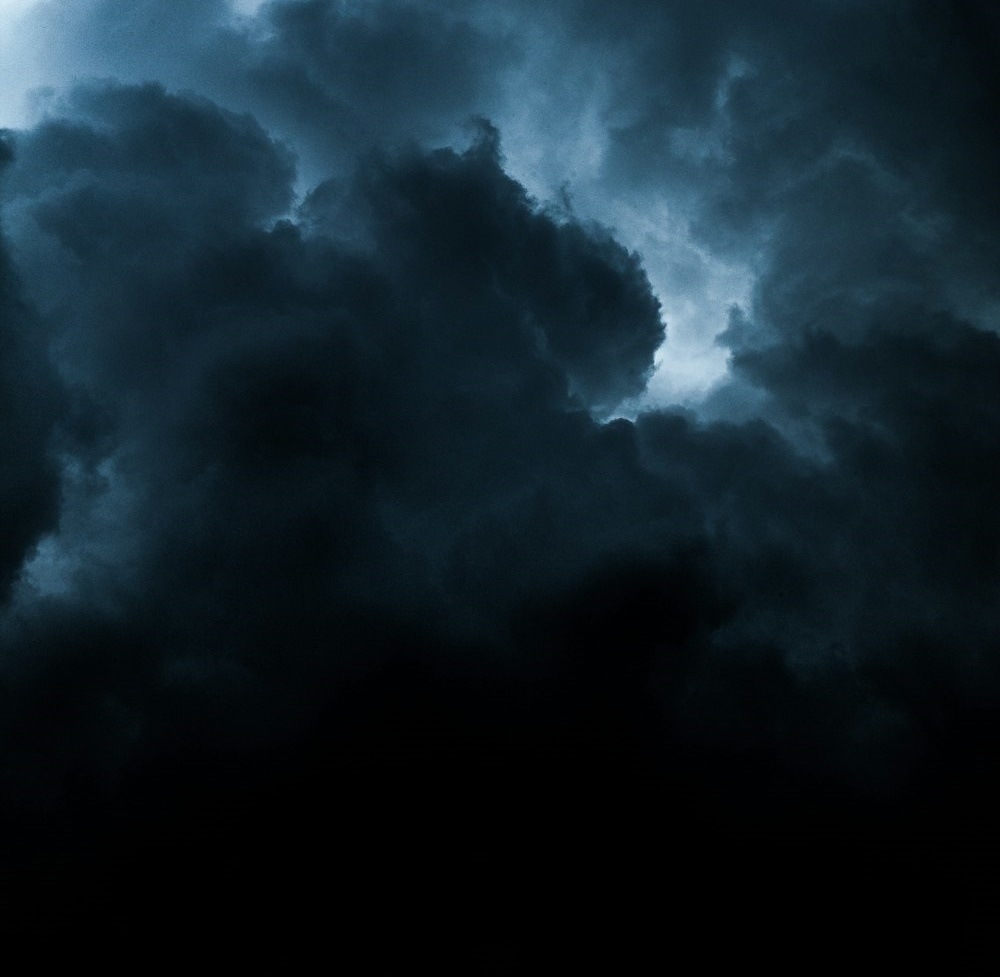 5.3. Apdraudējuma riska novērtēšana
Apdraudējuma riska novērtēšanas galvenie soļi
5.1
5.2
5.3
Apdraudējuma riska novērtēšana
5.4
Riska novērtēšanu iedala 3 galvenajos soļos:
Riska identificēšana ir riska atklāšanas, pazīšanas un aprakstīšanas process.
Riska analīze ir process, kas tiek veikts, lai saprastu riska būtību un noteiktu tā līmeni.
Riska izvērtēšana ir process, kurā riska analīzes rezultāti tiek salīdzināti ar riska kritērijiem, lai noteiktu, vai risks un tā līmenis ir pieņemams vai apmierinošs.
Dabas radītie apdraudējumi
Plānošana
Kvantitatīvā metode (matemātiska)
1
Galvenais notikums
2
Scenārijs
3
Tehnoloģiskie apdraudējumi
Kvalitatīvā metode (balstoties uz notikumiem, ekspertu viedokli)
Ietekme uz pamatvajadzībām
4
Sekas
5
Sociālie apdraudējumi
Puskvantitatīvā metode (skaitliski novērtē negadījuma iespējamību un bīstamības sekas)
Ievainojamība un spējas
6
Katastrofu riska novērtēšanas rekomendācijas
18
Riska scenārija analīzes elementi
5.1
5.2
5.3
Apdraudējuma riska novērtēšana
5.4
Veicot riska scenārija analīzi, ir nepieciešams analizēt sešus elementus noteiktajā secībā. 
Attēlā apkopots elementu saturs un ar tiem saistītie soļi:
1.elements
2.elements
3.elements
4.elements
5.elements
6.elements
PLĀNOŠANA
GALVENAIS NOTIKUMS
SCENĀRIJS
IETEKME UZ PAMATVAJADZĪBĀM
SEKAS
IEVAINOJAMĪBA UN SPĒJAS
4.1. Identificējiet, kādas svarīgas sabiedrības pamatvajadzības iesaistās, reaģējot uz scenāriju
5.1. Novērtējiet sekas sabiedrības drošības vērtībām
6.1. Novērtējiet, vai ir iespējams sasniegt mērķus saglabājot aizsardzības vērtības un funkcijas
1.1. Organizējiet pirmo sanāksmi
2.1. Nosakiet galveno notikumu
3.1. Nosakiet "Sliktāko ticamo scenāriju"
1.2. Nosakiet informācijas vākšanas nepieciešamību
2.2. Nosakiet faktorus, kas var novest pie notikuma rašanās
3.2. Nosakiet sākuma un beigu laiku
4.2. Identificējiet, kā tas ietekmē sabiedrībai svarīgāko pakalpojumu uzturēšanu
5.2. Veiciet sensitivitātes analīzi
6.2. Novērtējiet novēršanas spējas
1.3. Izvērtējiet konsultācijas nepieciešamību
5.3. Veiciet nenoteiktības analīzi
6.3. Novērtējiet neaizsargātības
2.3. Apspriediet vispārējā notikuma varbūtību
3.3. Izvēlieties mainīgos un mainīgās vērtības
6.4. Novērtējiet spēju reaģēt
1.4. Izpētiet ārējās līdzdalības nepieciešamību
6.5. Novērtējiet, kādas neaizsargātības ir jāsamazina un kādas spējas ir jāattīsta
2.4. Nosakiet spēju novērst un reaģēt uz vispārējo notikumu
3.4. Apkopojiet scenāriju
1.5. Izveidojiet ziņošanas plānu
Katastrofu riska novērtēšanas rekomendācijas
19
Riska izvērtēšanas matrica
5.1
5.2
5.3
Apdraudējuma riska novērtēšana
5.4
Latvijas risku matrica
Katastrofu riska novērtēšanas rekomendācijas
Par Valsts civilās aizsardzības plānu
20
Katastrofu risku kopsavilkums Valsts civilās aizsardzības plānā
5.1
5.2
5.3
Apdraudējuma riska novērtēšana
5.4
Katastrofu riska novērtēšanas rekomendācijas
Par Valsts civilās aizsardzības plānu
21
Riska novērtēšanas piemērsRiska analīze paliem un ledus sanesumiem
5.1
5.2
5.3
Apdraudējuma riska novērtēšana
5.4
Palu un ledus sanesumu riskam kā analīzes primārais indikators tika izvēlēta gada nokrišņu daudzuma summa sniega formā (GSS), laika periodam no 1950. gada līdz 2100. gadam
Ar tumši zaļu līniju attēlots GSS laika grafiks, kas aprēķināts no LVĢMC novērojumiem
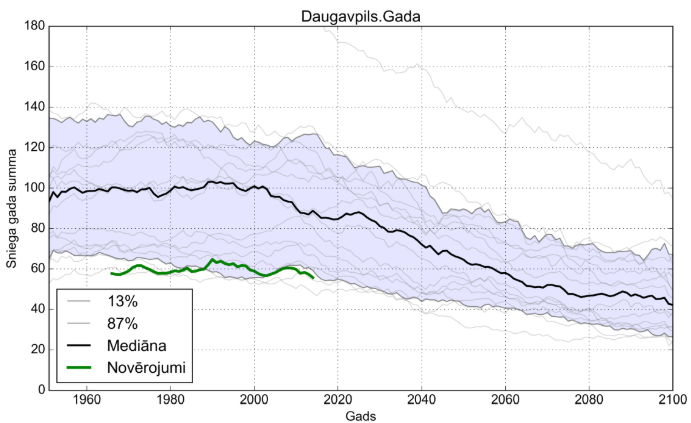 Sniega sega nākotnē samazināsies, un, atbilstoši, paredzama arī palu maksimuma samazināšanās
Palu riskam, klimata izmaiņu ietekmē samazināsies gan iestāšanās varbūtība, gan sekas
Riska novērtēšanas piemērsRiska izvērtējums paliem un ledus sanesumiem
5.1
5.2
5.3
Apdraudējuma riska novērtēšana
5.4
Riska izvērtējumā tiek apskatīts:
Sociāli-ekonomisko zaudējumu un ieguvumu izvērtējums, nosakot esošos un nākotnes iespējamos radītos zaudējumus
Sistēmas adaptācijas spējas izvērtējums, ekspertiem konkrētam riskam atbilstoši novērtējot dažādus sistēmas adaptācijas spējas kritērijus
Sociālā ievainojamība, apzinot riska apdraudētos cilvēkus gan pēc ģeogrāfiskā novietojuma, gan sociālajiem faktoriem
Ievainojamības novērtējums, ņemot vērā visu iepriekš analizēto kategoriju rezultātus
Riska novērtēšanas piemērsIdentificētie pielāgošanās pasākumi
5.1
5.2
5.3
Apdraudējuma riska novērtēšana
5.4
Ņemot vērā dažādu risku analīzi, tai skaitā palu un ledus sanesumu riska novērtējumu, noteikti civilās 
aizsardzības un ārkārtas palīdzības jomas pielāgošanās pasākumi klimata pārmaiņām
24
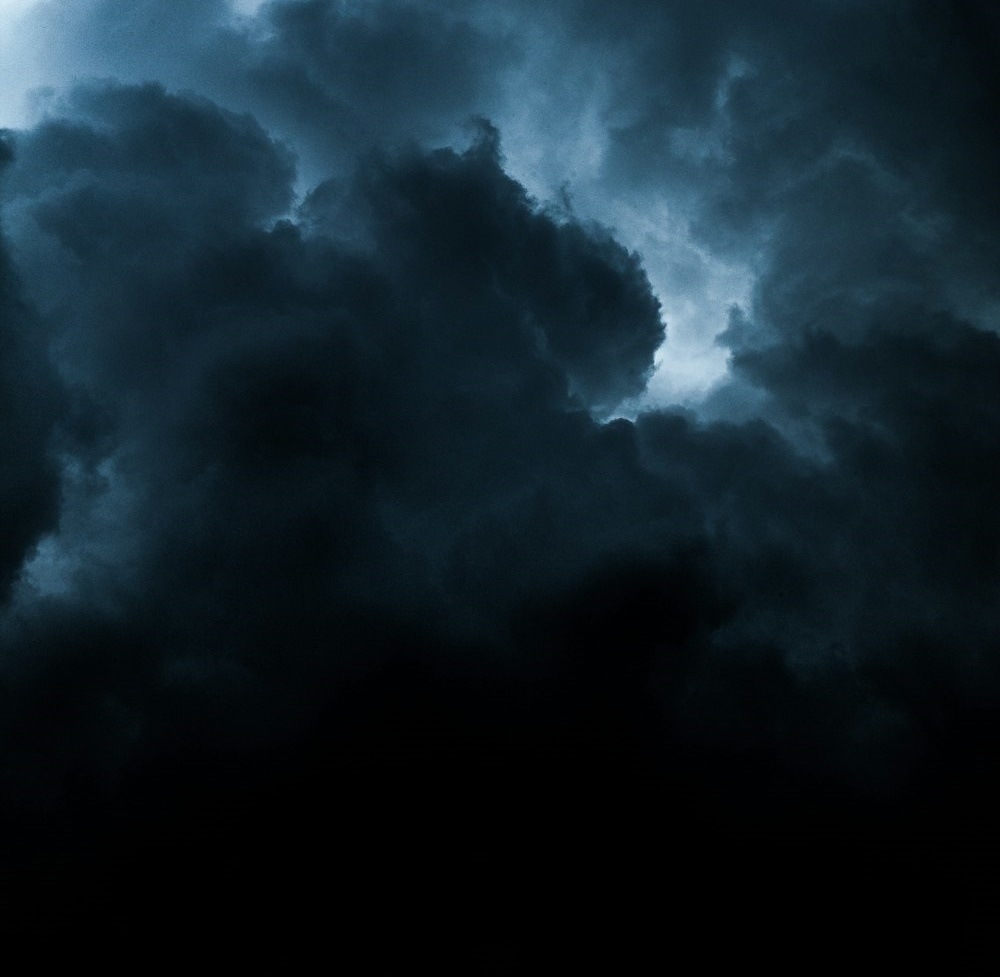 5.4. Drošības pasākumi
Bīstamās vielasDefinīcija un veidi
5.1
5.2
5.3
5.4
Drošības pasākumi
Bīstamas vielas kopumā ir ķīmiskas vielas vai metāli, kas to fizisko īpašību dēļ rada tiešu apdraudējumu un var izraisīt bīstamas traumas vai nāvi dažādu iemeslu dēļ. Dažas no tām var radīt traumu jau tikai saskares rezultātā, savukārt citas var radīt kaitējumu, ķīmiski reaģējot ar citām vielām.
Bīstamo vielu veidi:
Vielas ar tiešu traumējošu iedarbību, kuras var radīt kaitējumu gan ar iepriekšēju ķīmisko reakciju, gan bez tās.
Oksidētāji, kas rada skābekli — vai nu dabiskā ceļā, vai arī karsēšanas rezultātā —, palielinot ugunsgrēka vai eksplozijas risku.
Ūdensjutīgi materiāli, kas reaģē ar ūdeni vai tvaiku, radot karstumu vai uzliesmojošas sprādzienbīstamas gāzes.
Toksiskas vielas, kas saindē sistēmu, tās ieelpojot, norijot vai absorbējot caur ādu.
Dažas vielas var klasificēt vairākās no šīm kategorijām, tāpēc tās rada pat vēl lielāku risku.
26
Bīstamās vielasBīstamības simboli (1/5)
5.1
5.2
5.3
5.4
Drošības pasākumi
Ķīmisko vielu bīstamības simboli atbilstoši Eiropas Parlamenta un Padomes Regulai (EK) Nr. 1272/2008
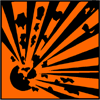 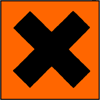 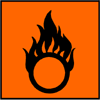 O: Spēcīgs oksidētājs
E: Sprādzienbīstams
Xn: Kaitīgs
Xi: Kairinošs
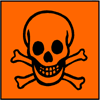 T: Toksisks
T+: Ļoti toksisks
N: Bīstams videi
F: Viegli uzliesmojošs
F+: Paši viegli uzliesmojošs
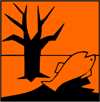 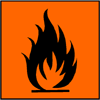 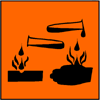 C: Kodīgs
27
Bīstamās vielasBīstamības simboli (2/5)
5.1
5.2
5.3
5.4
Drošības pasākumi
GHS (vispārēji saskaņotās sistēmas) piktogrammas un bīstamības klases
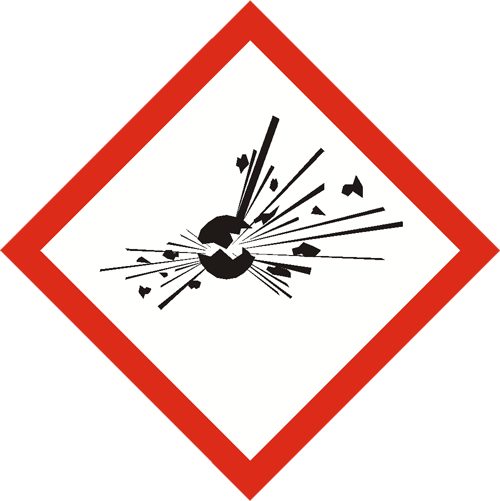 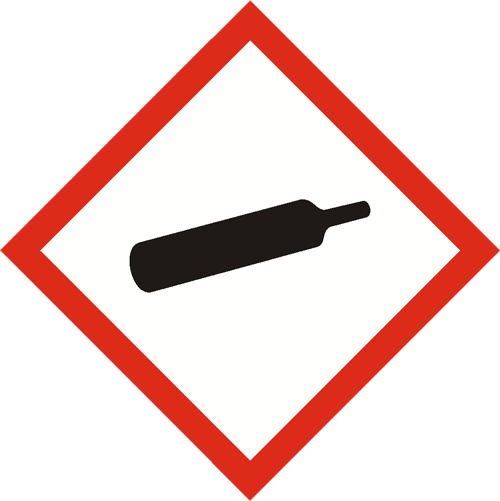 Sprāgstoša bumba
Gāzes balons
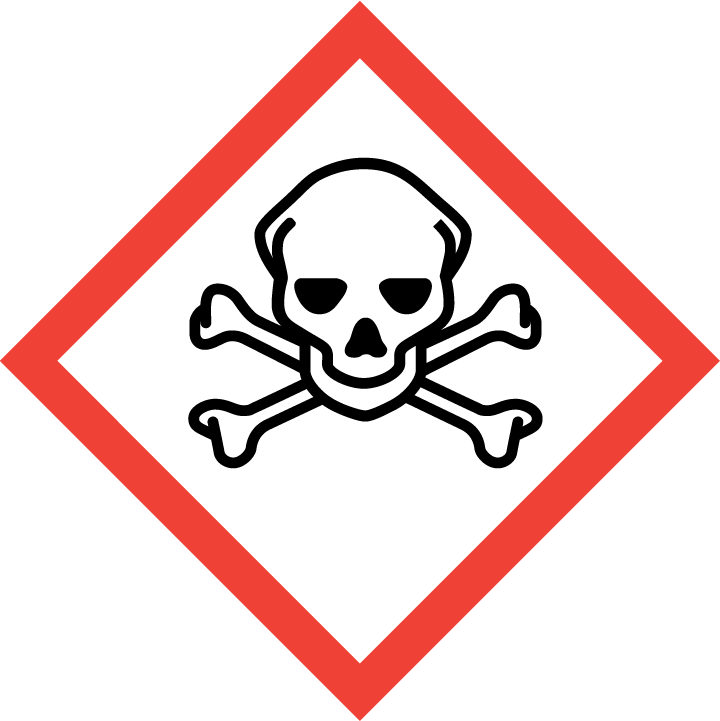 Galvaskauss un sakrustoti kauli
Liesmas
Kodīgums
Izsaukuma zīme
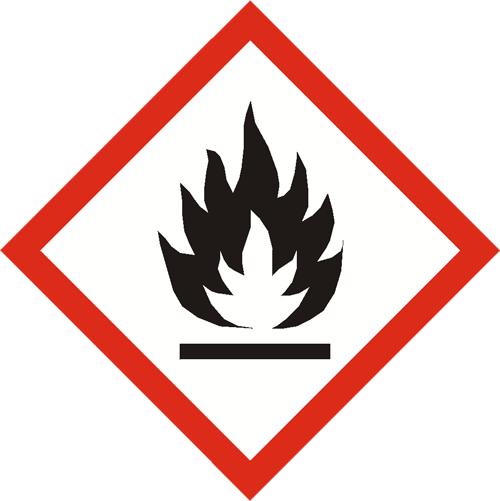 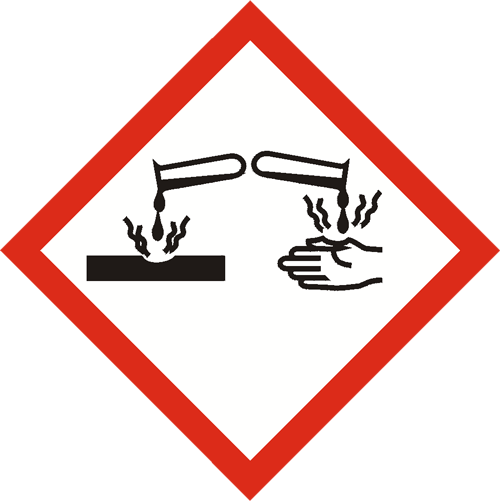 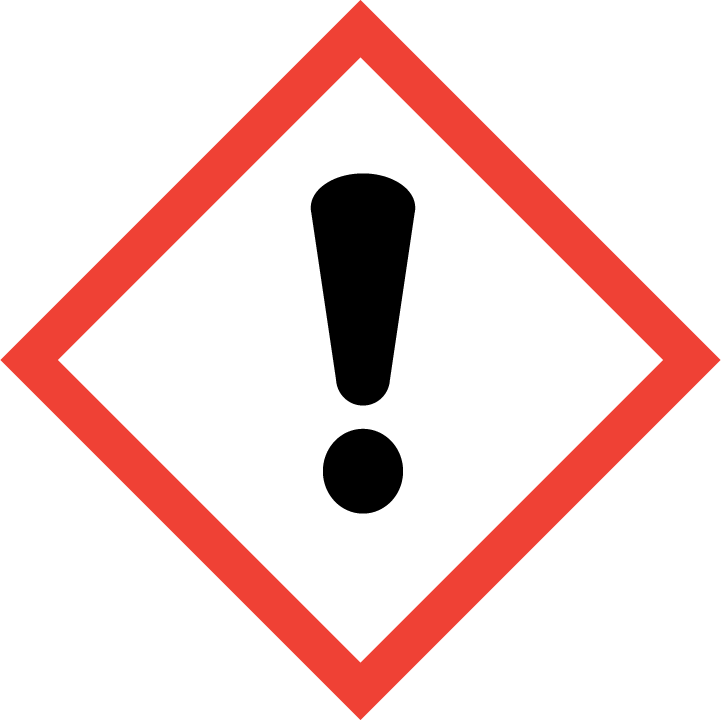 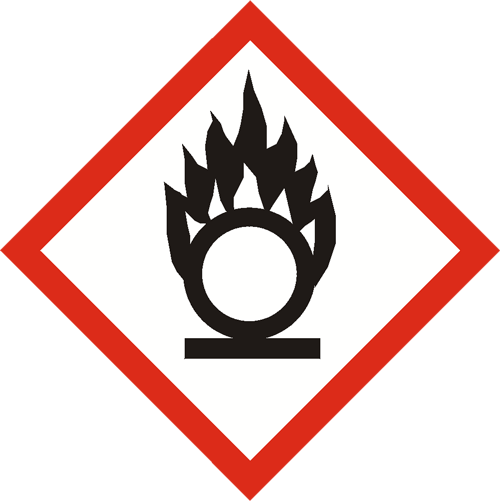 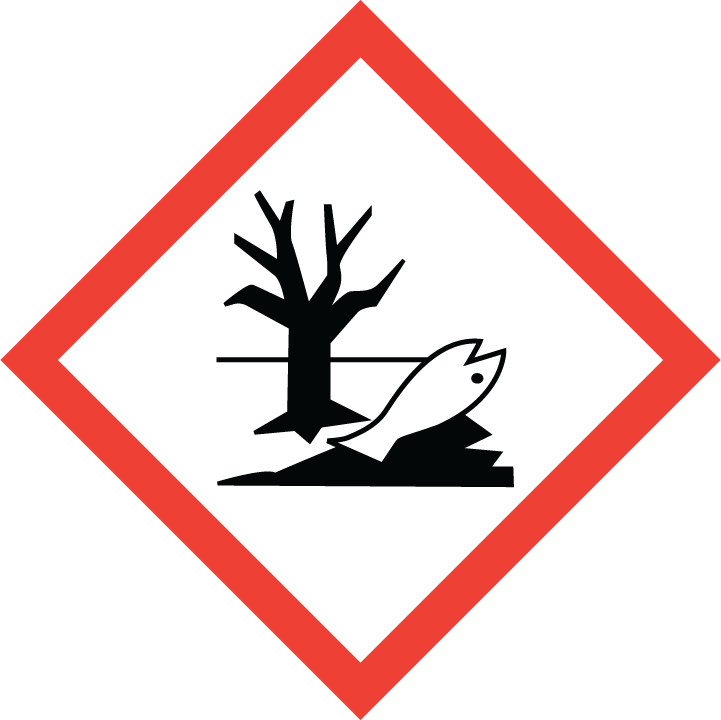 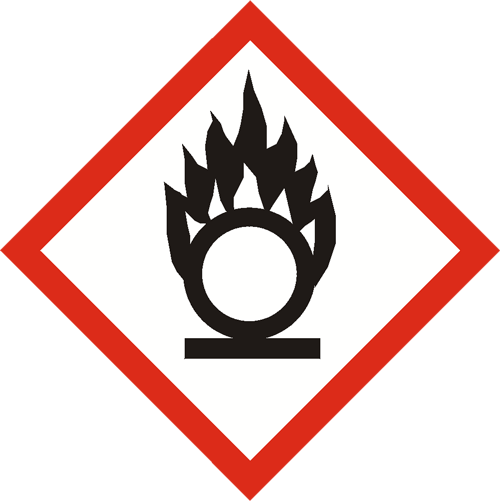 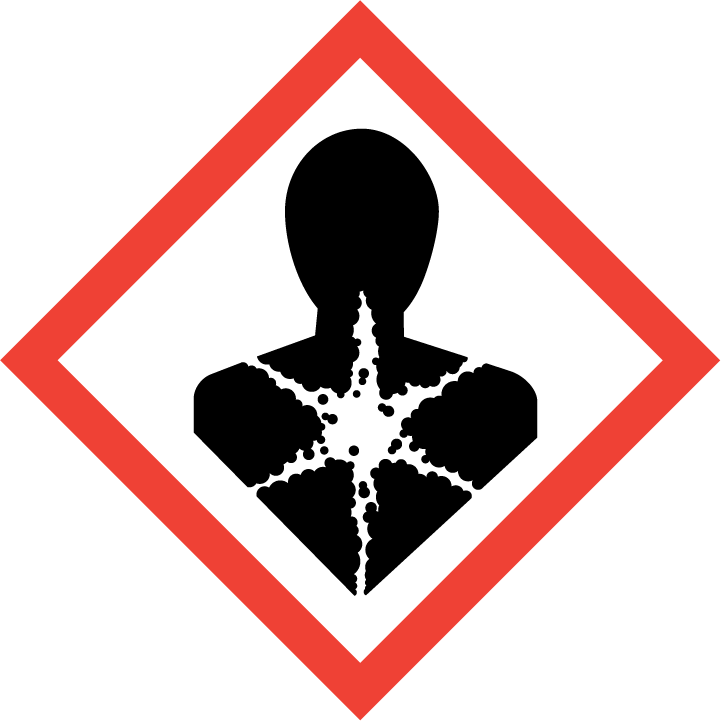 Vide
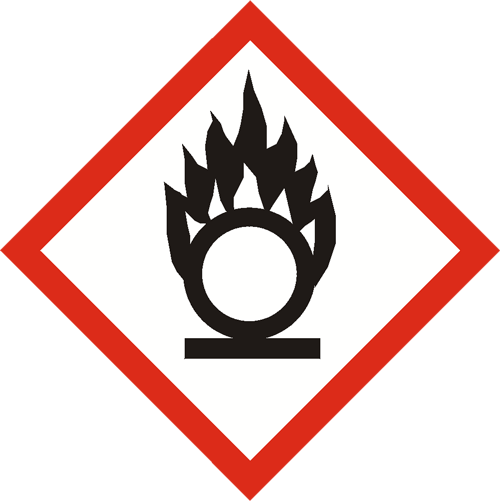 Bīstamība veselībai
Liesmas virs apļa
28
Bīstamās vielasBīstamības simboli (3/5)
5.1
5.2
5.3
5.4
Drošības pasākumi
ADR pārvadājumu piktogrammas un bīstamības klase (1/3)
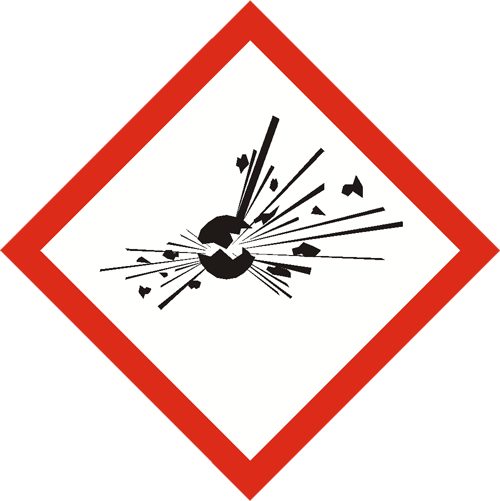 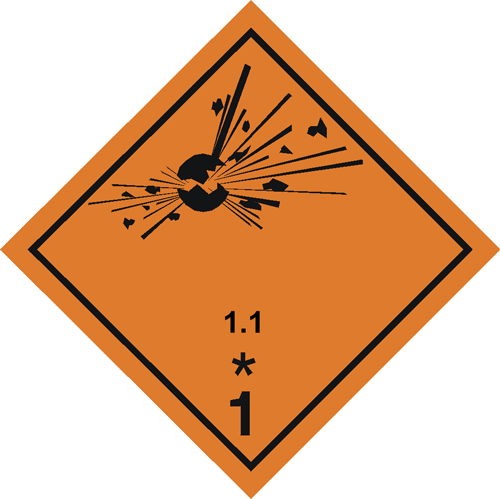 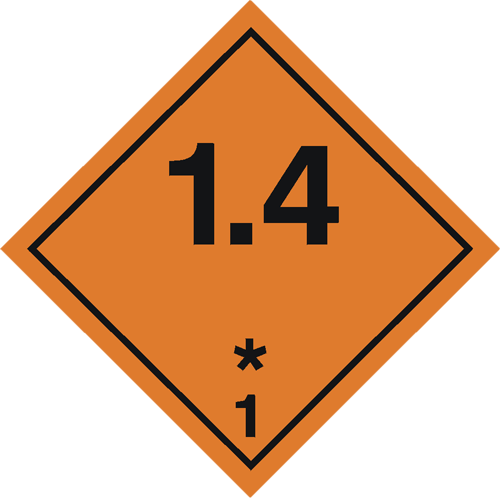 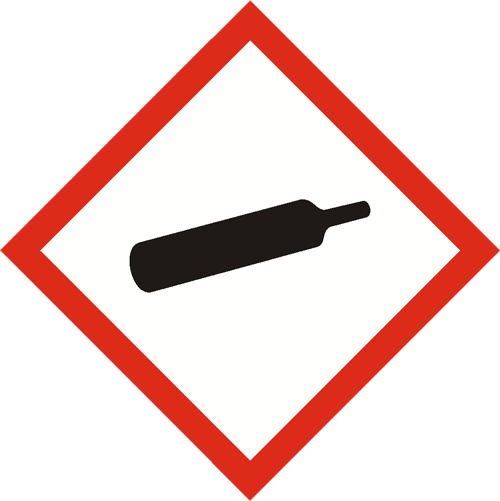 Sprāgstviela, 1.1. apakšklase
Masveida sprādzienbīstamība
Sprāgstviela, 1.4. apakšklase
Nozīmīgas bīstamības nav
Sprāgstviela, 1.6. apakšklase
Ārkārtīgi inerti izstrādājumi, kam nepiemīt masveida sprādzienbīstamība
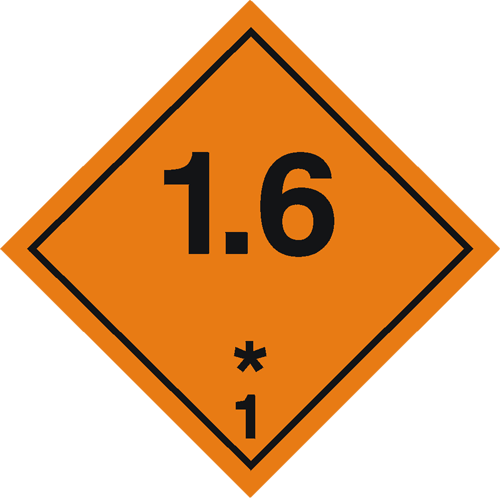 Sprāgstviela, 1.5. apakšklase
Ļoti inertas vielas un maisījumi, kam piemīt masveida sprādzienbīstamība
Sprāgstviela, 1.2. apakšklase
Izmetes bīstamība
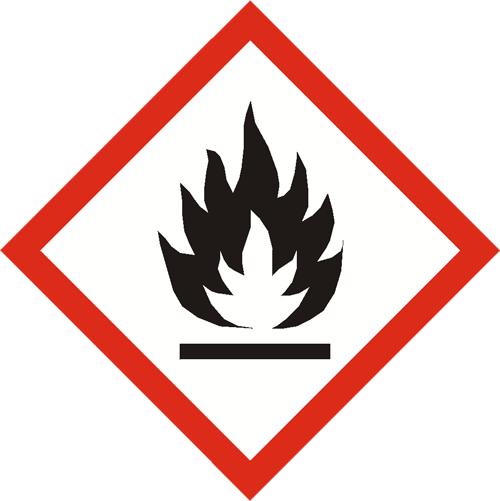 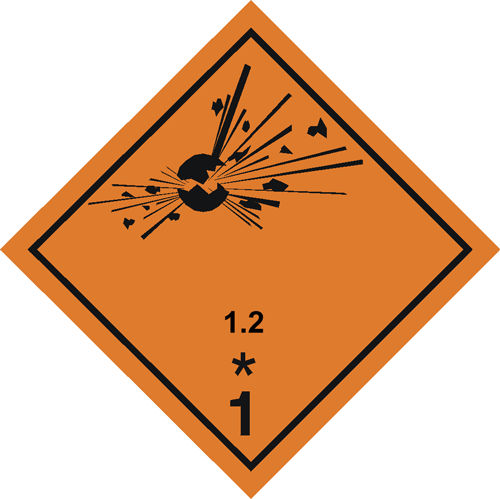 Uzliesmojoša gāze
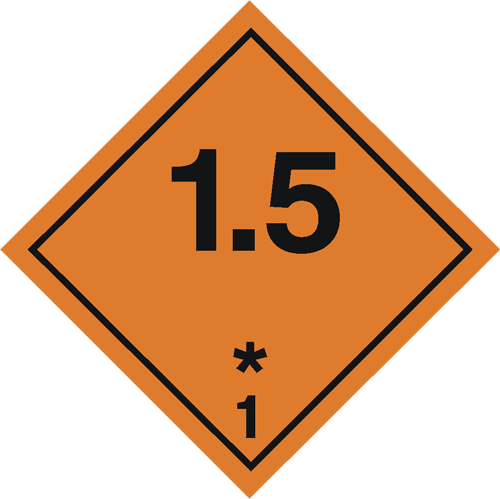 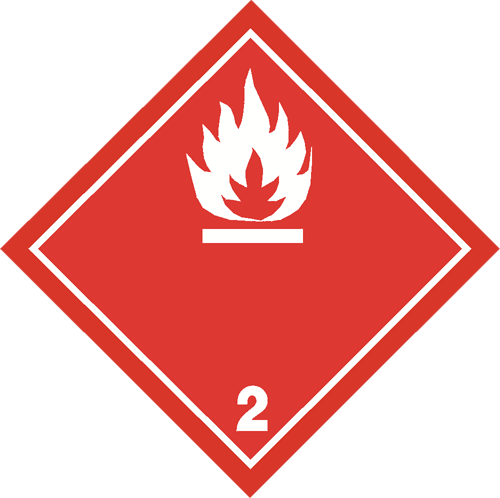 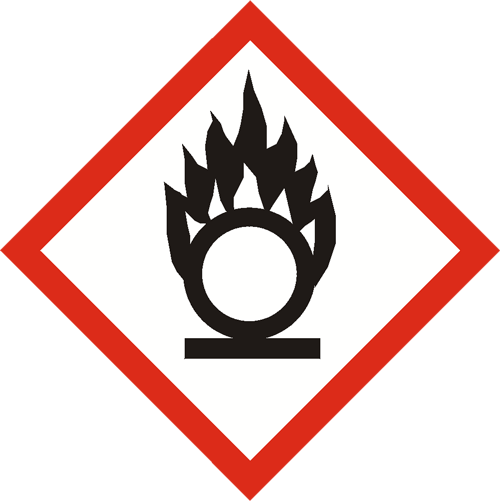 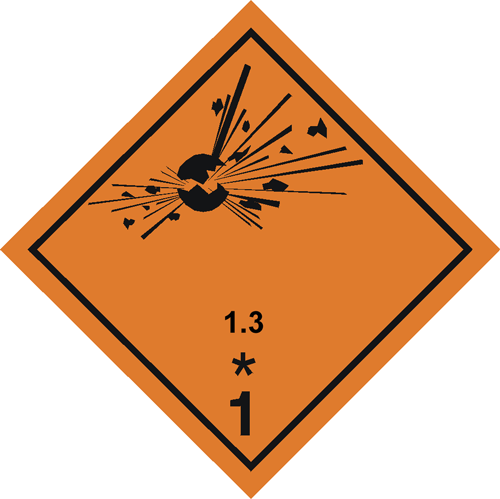 Sprāgstviela, 1.3. apakšklase
Ugunsbīstamība vai neliela izmetes bīstamība
29
Bīstamās vielasBīstamības simboli (4/5)
5.1
5.2
5.3
5.4
Drošības pasākumi
ADR pārvadājumu piktogrammas un bīstamības klase (2/3)
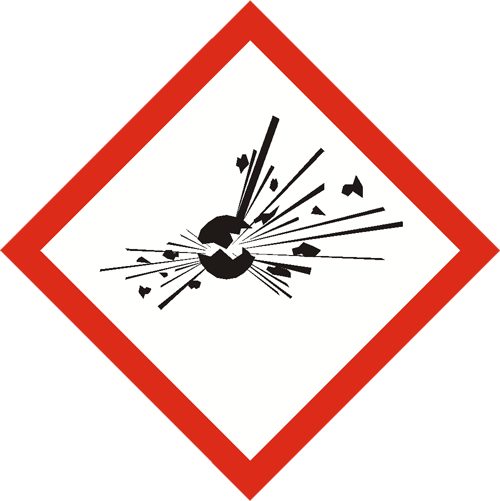 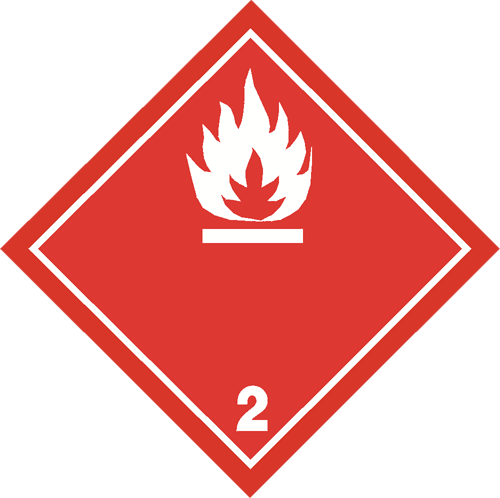 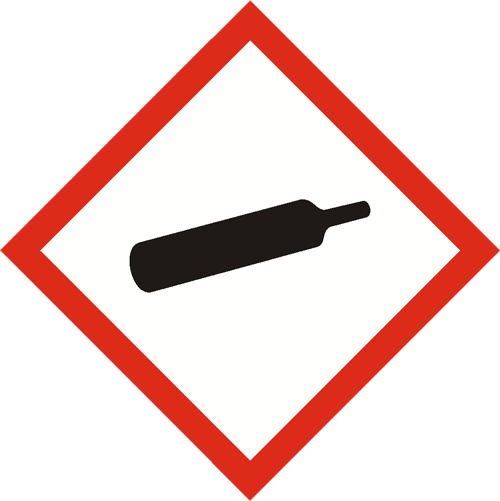 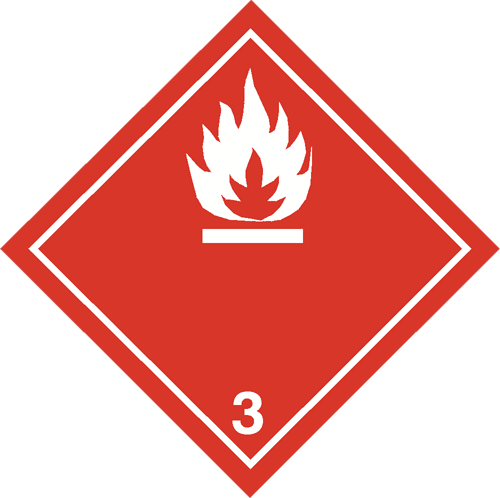 Uzliesmojoša gāze
Uzliesmojoši šķidrumi
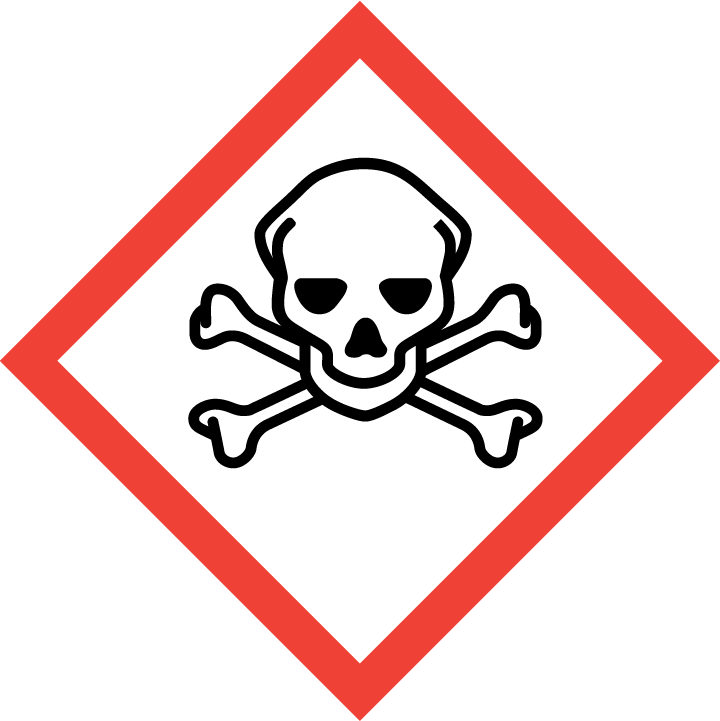 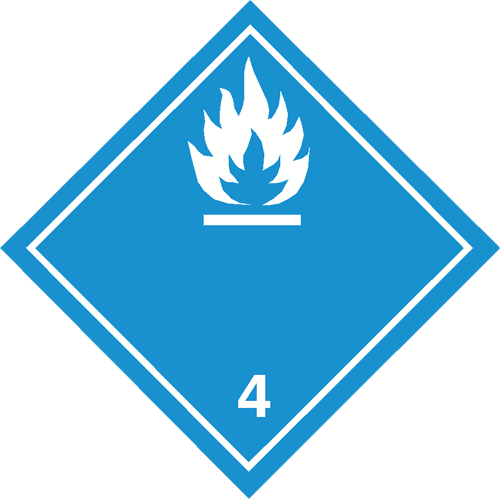 Vielas, kas saskarē ar ūdeni emitē uzliesmojošas gāzes
Uzliesmojošas cietas vielas, pašreaģējošas vielas un cietas, desensibilizētas sprāgstvielas
Nedegošs, netoksiskas gāzes
Oksidējoša viela
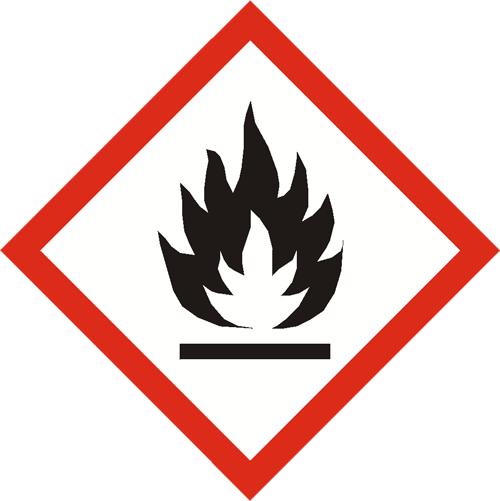 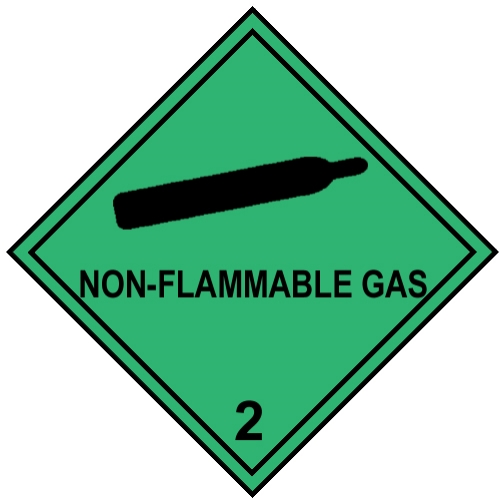 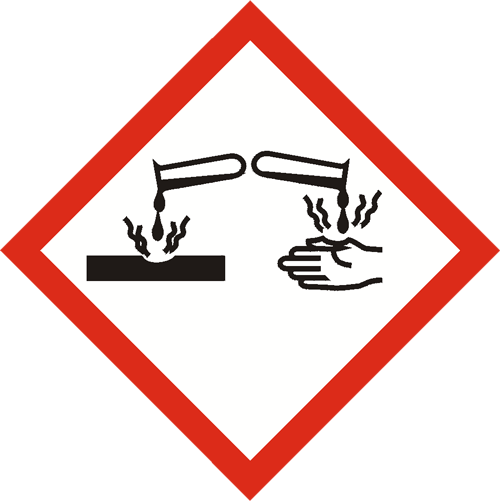 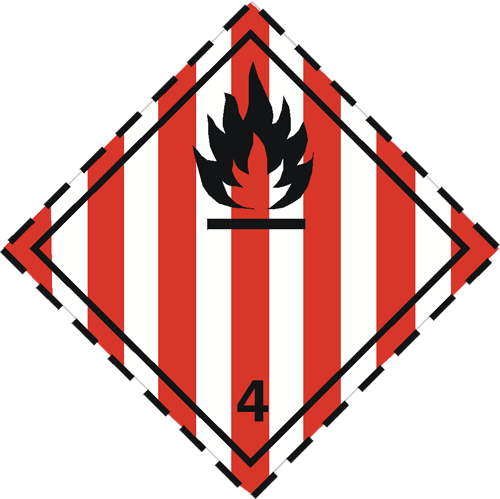 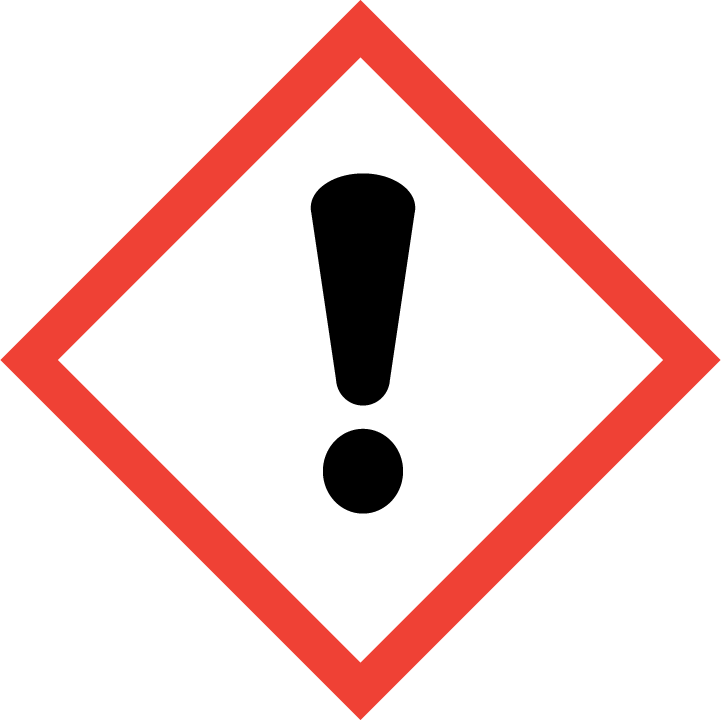 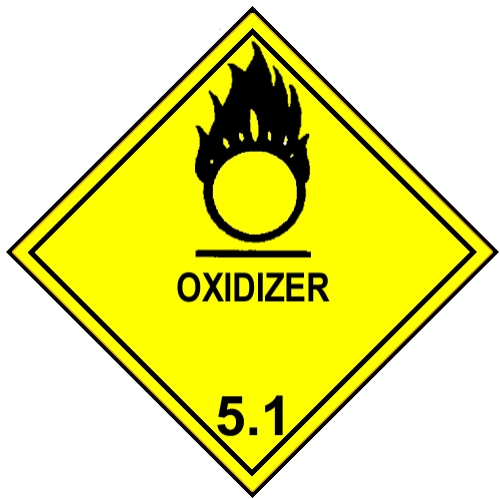 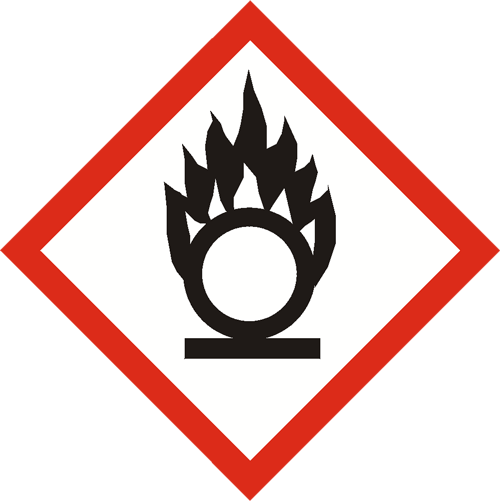 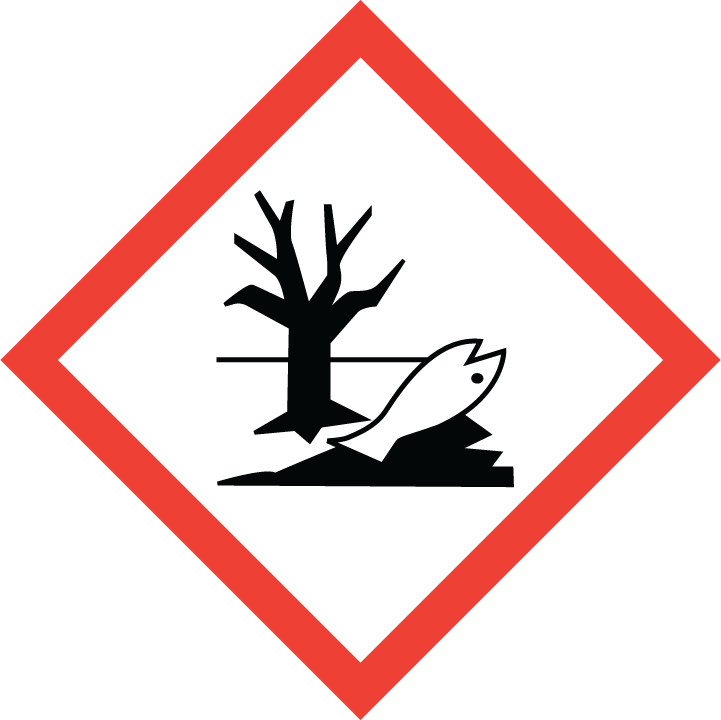 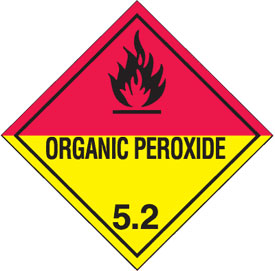 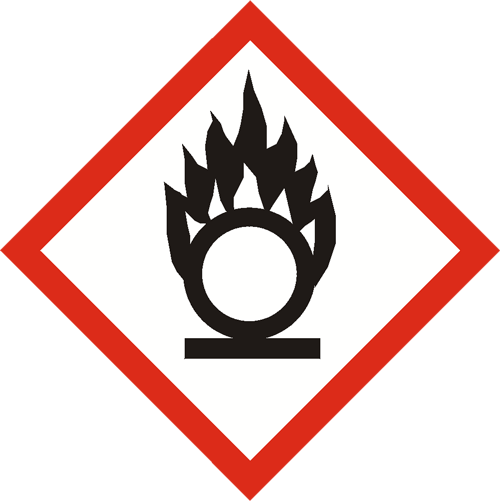 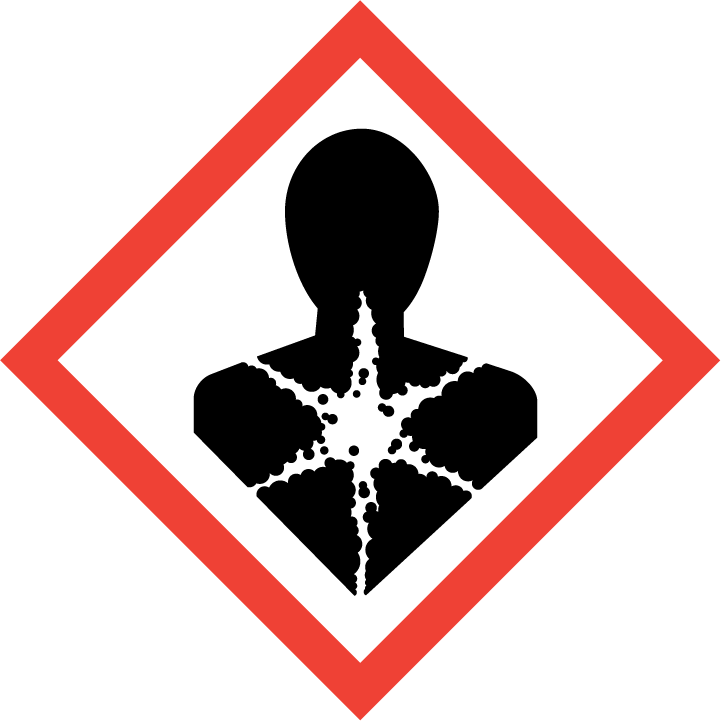 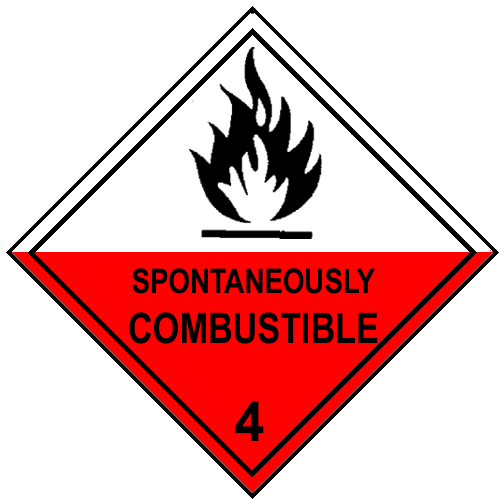 Organiskie peroksīdi
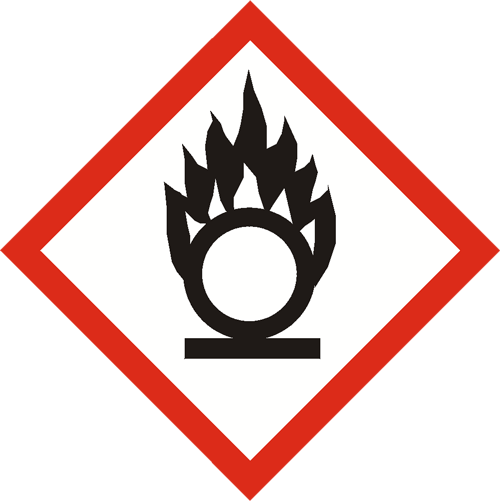 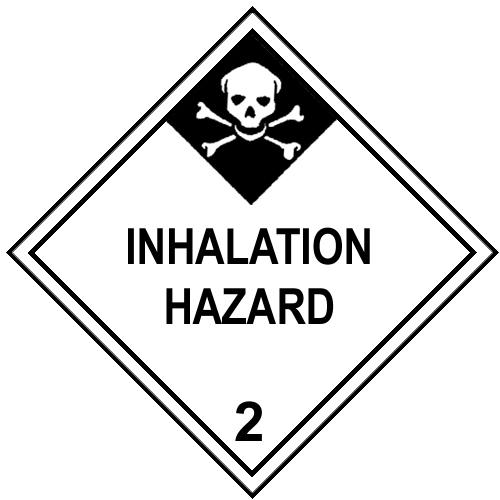 Toksiskas gāzes
Vielas, kas var pašuzliesmoties
30
Bīstamās vielasBīstamības simboli (5/5)
5.1
5.2
5.3
5.4
Drošības pasākumi
ADR pārvadājumu piktogrammas un bīstamības klase (3/3)
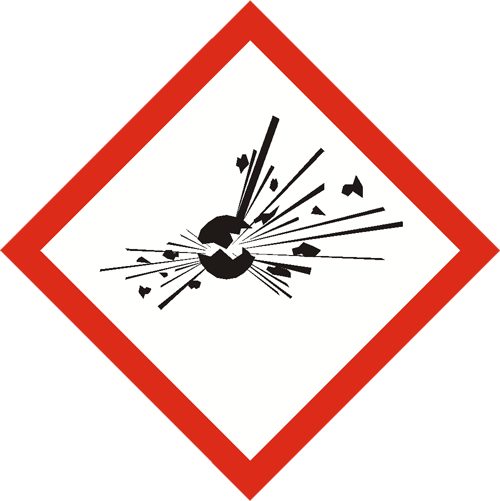 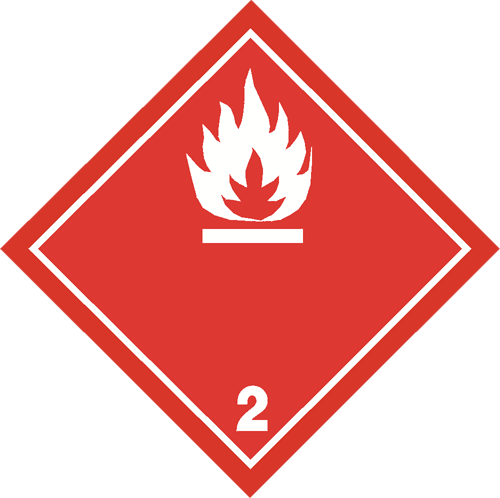 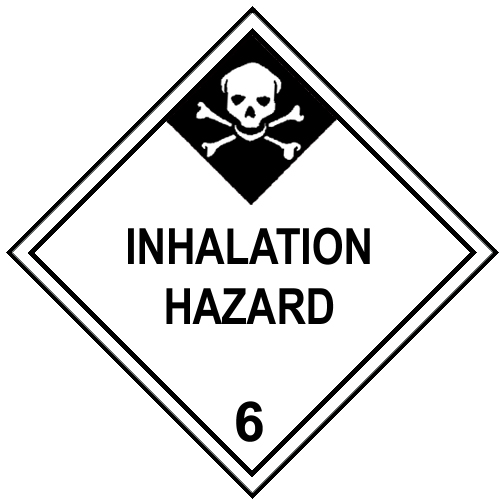 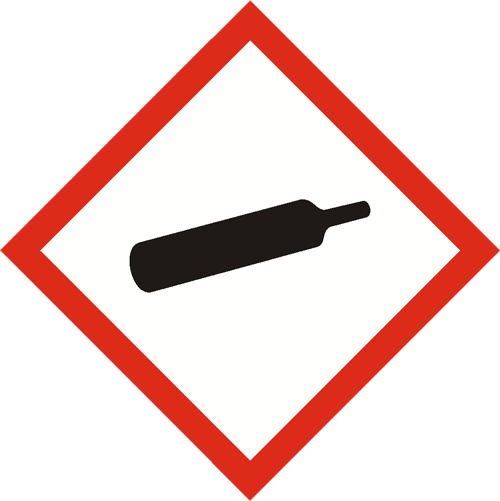 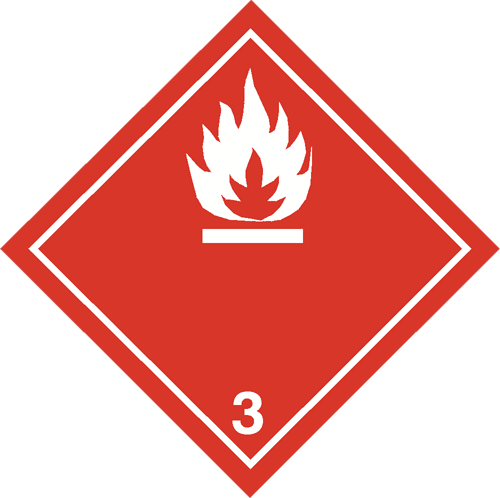 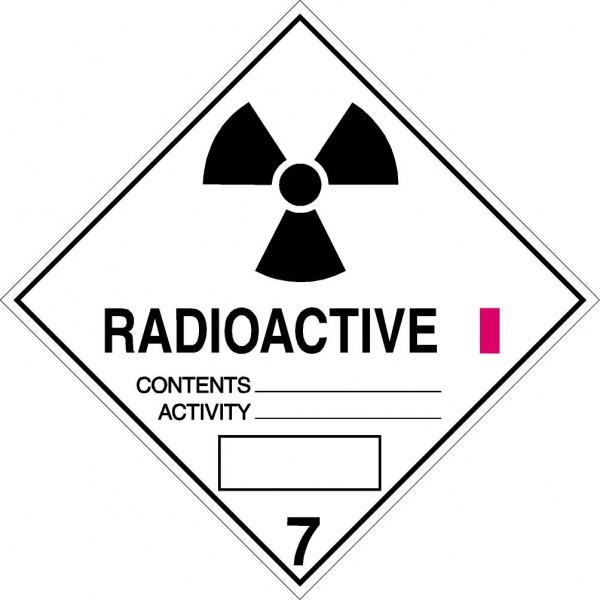 Toksiskas vielas
Radioaktīvie materiāli
Kategorija I
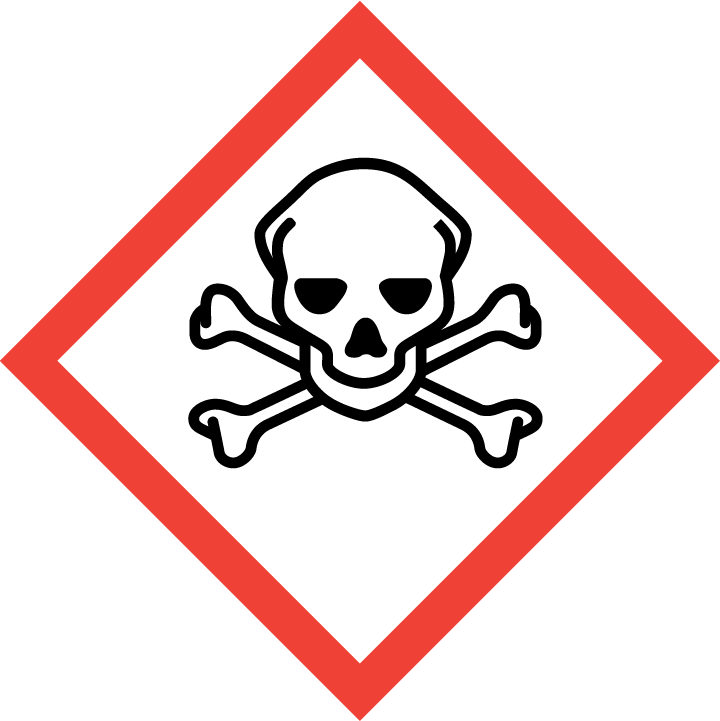 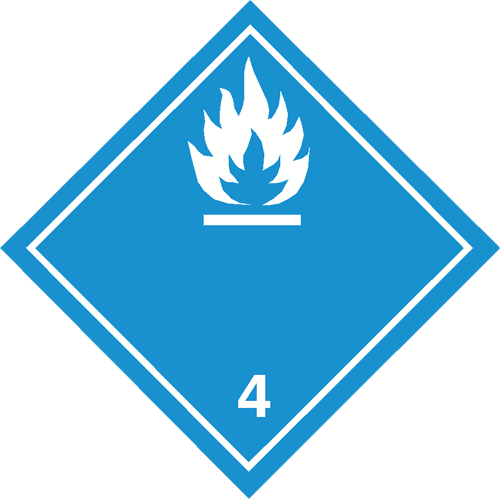 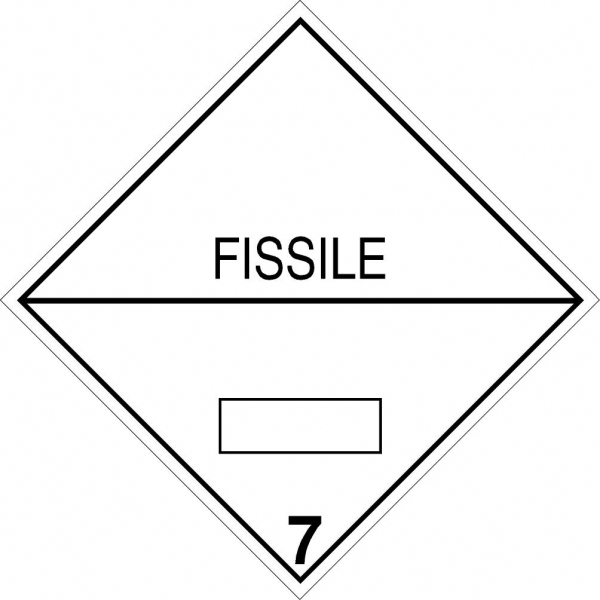 Bīstamības pakāpes apzīmējums
Inde
Radioaktīvie materiāli
Kategorija II
Kodīga viela
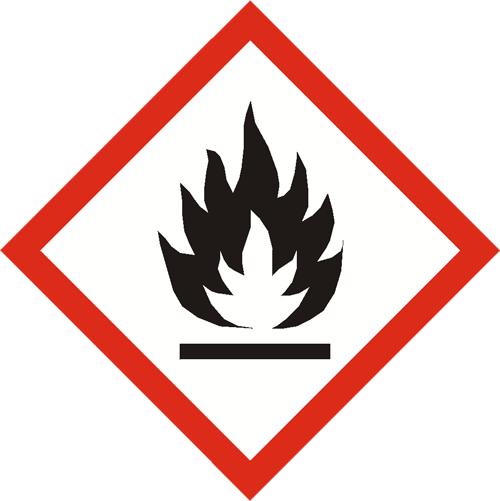 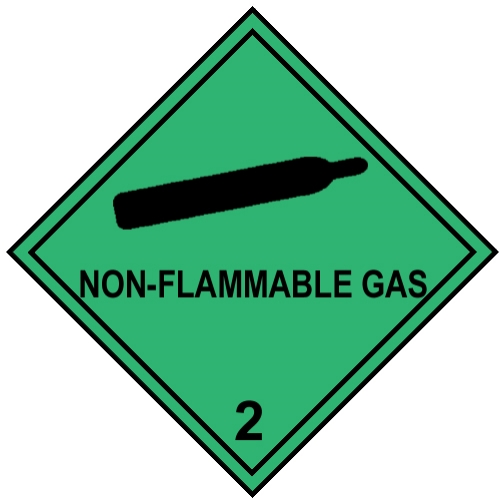 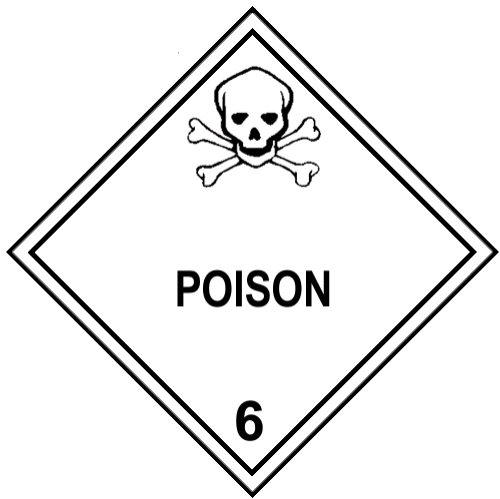 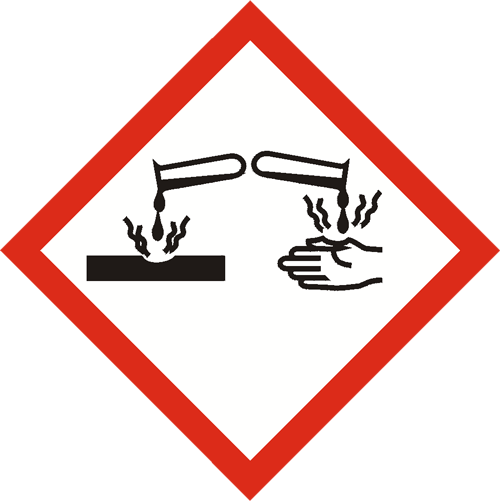 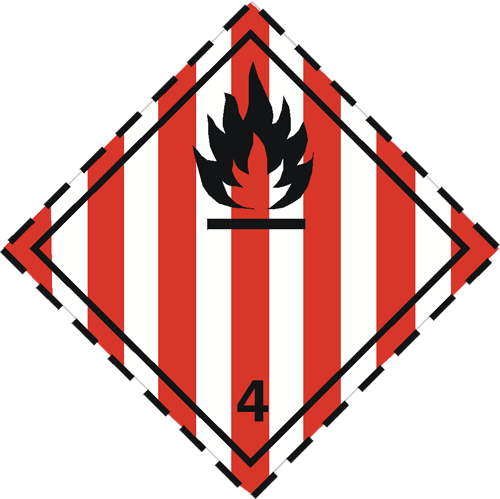 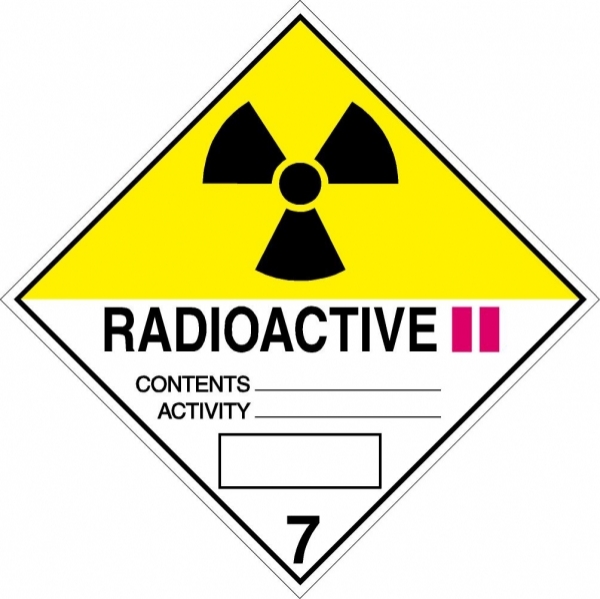 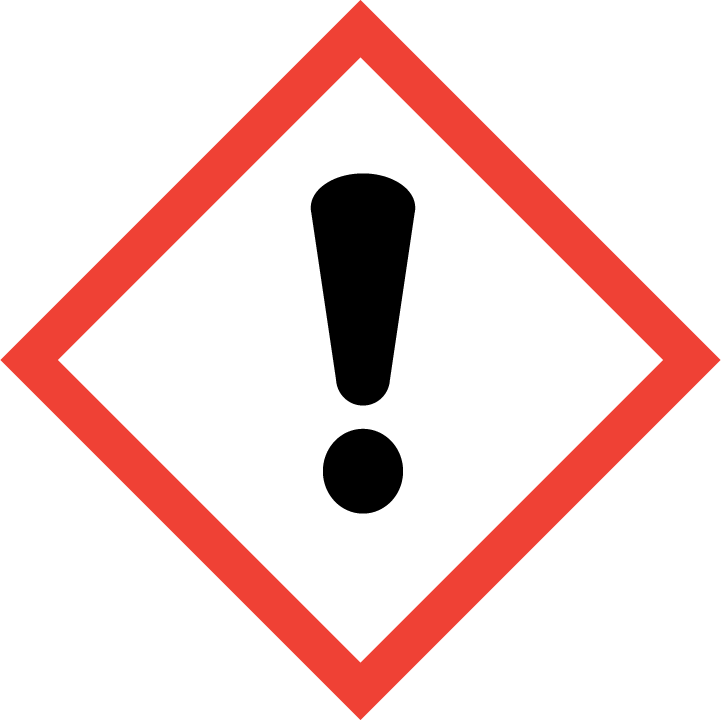 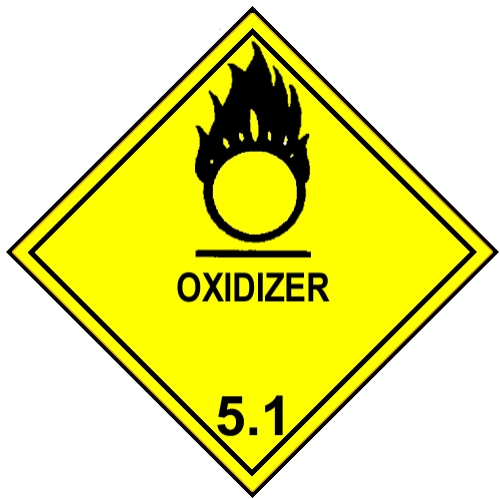 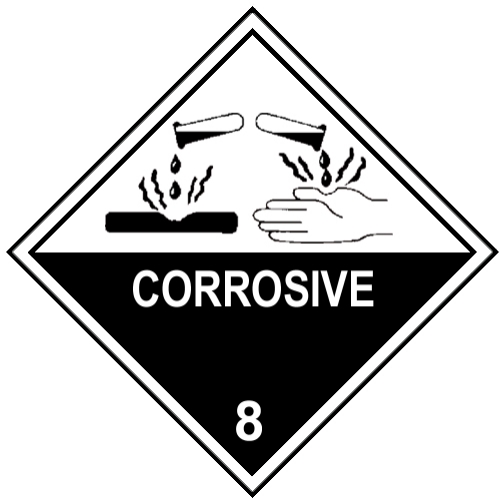 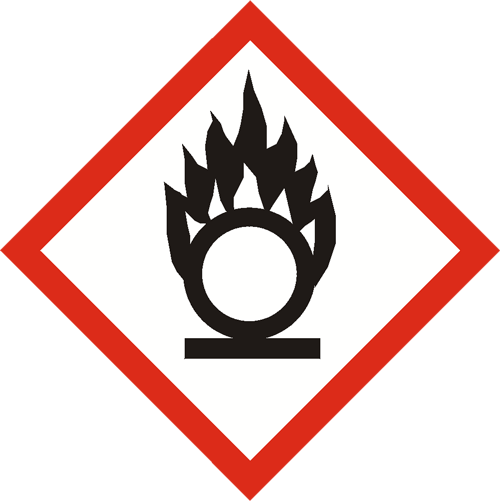 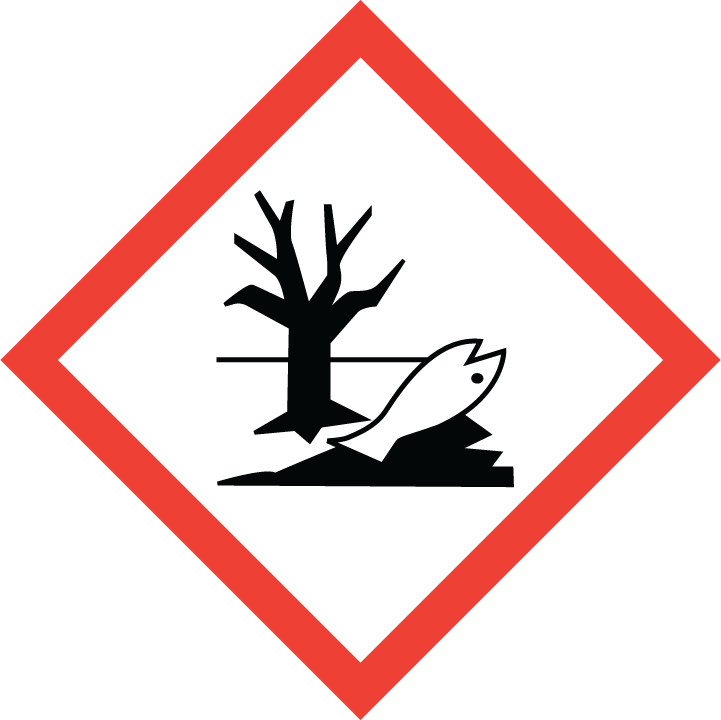 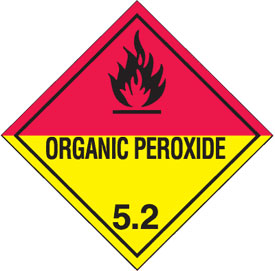 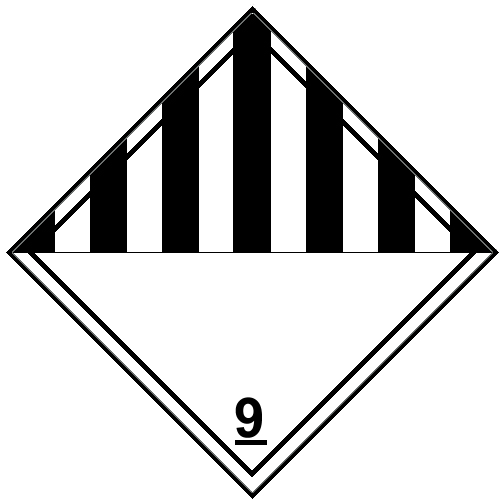 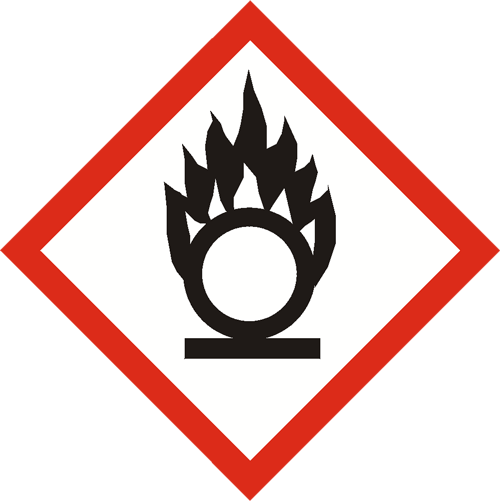 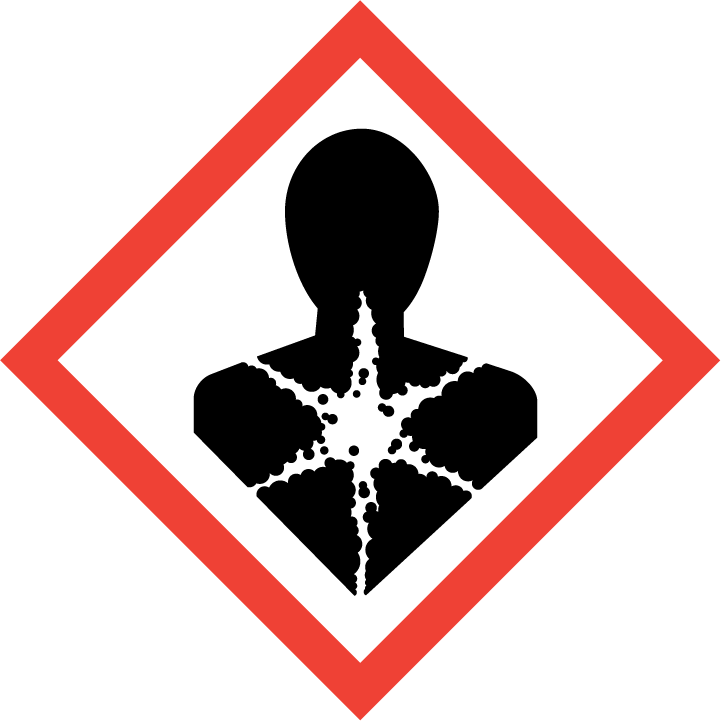 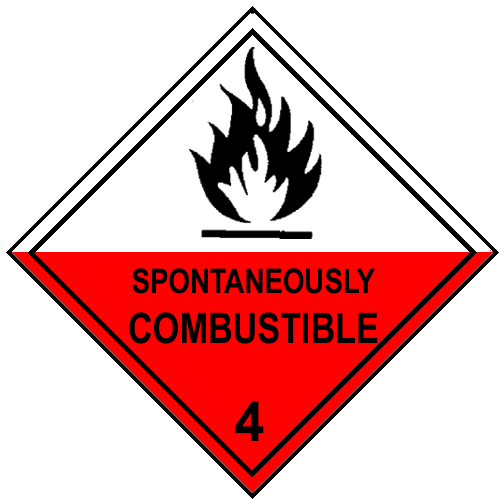 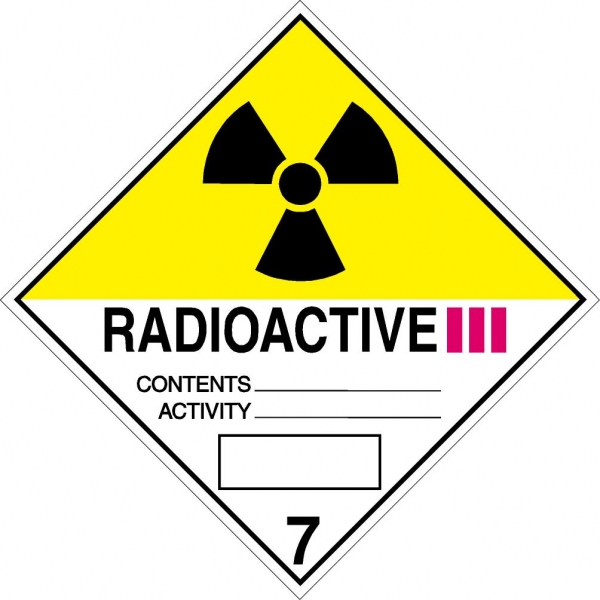 Dažādas bīstamas vielas un izstrādājumi
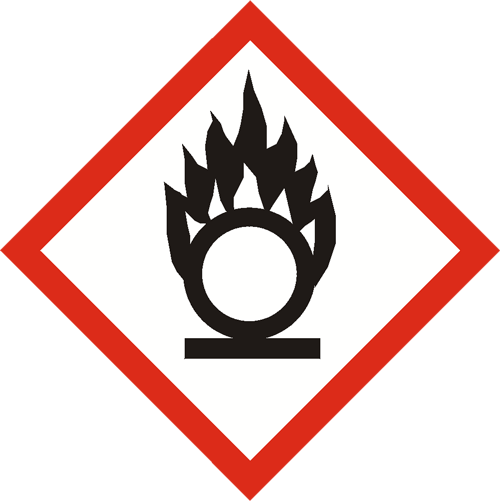 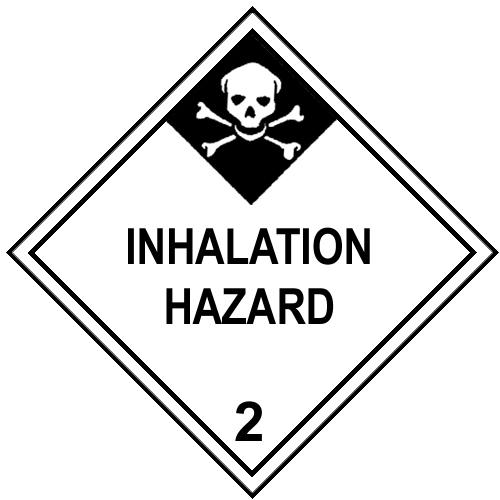 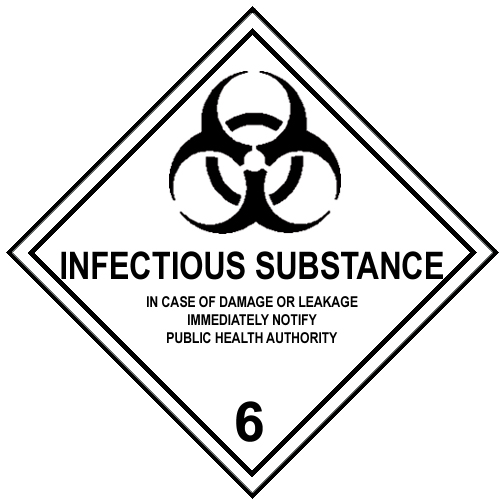 Radioaktīvie materiāli
Kategorija III
Vielas, kas var izraisīt inficēšanos
31
Bīstamās vielasBīstamo vielu uzglabāšana
5.1
5.2
5.3
5.4
Drošības pasākumi
Rezervuārs ir veidojums (piemēram, tvertne, balons, baseins) kādas (parasti šķidras, gāzveida) vielas uzglabāšanai
Rezervuārs sastāv no:
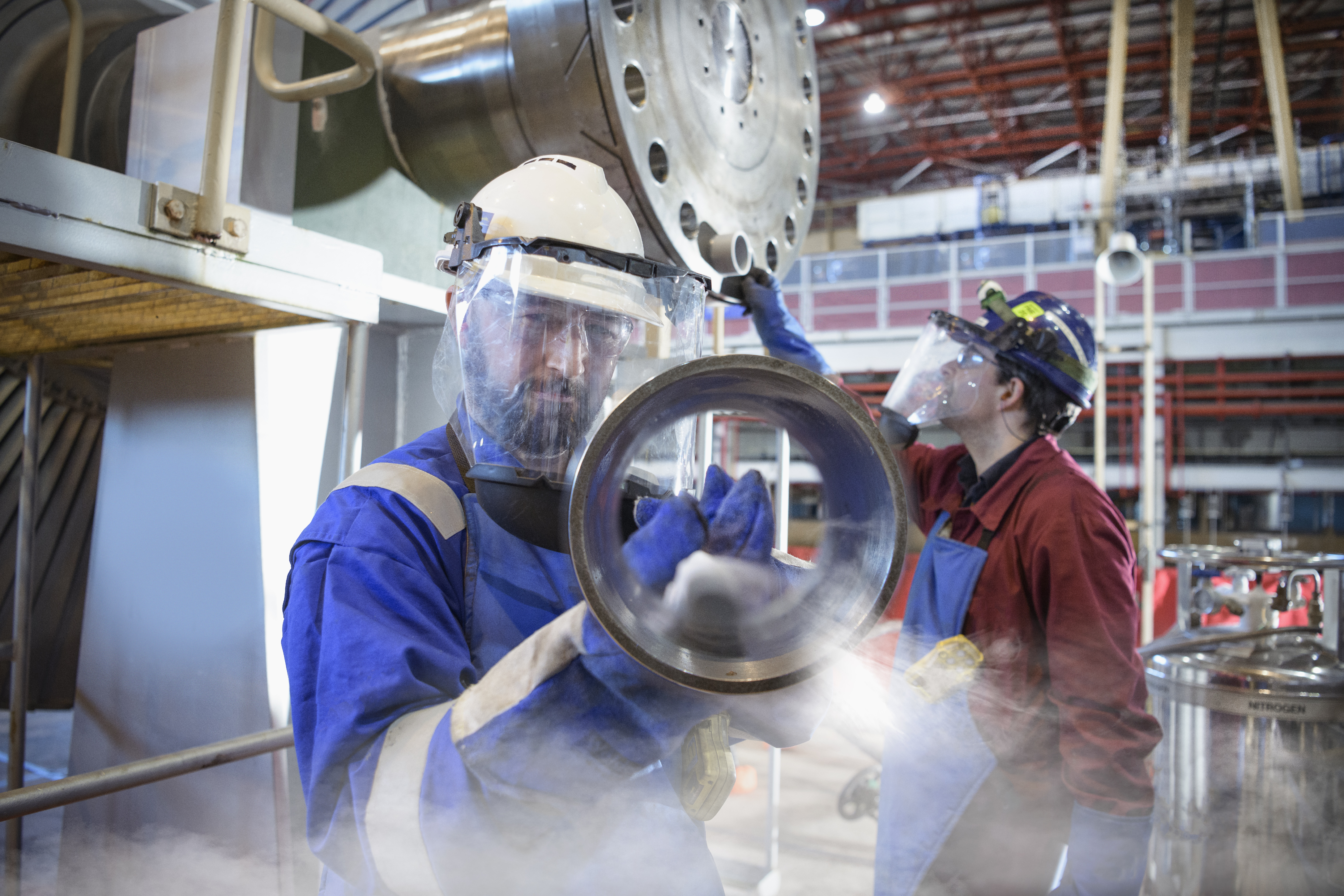 Stacionāri uzstādītas tvertnes
Tehnoloģiskā aprīkojuma, kas nodrošina drošu un piemērotu vielu uzglabāšanu, kā arī no elementiem, kas piestiprināti tvertnes virsmām (piemēram, lūkas, savienojumi, atbalsti, rokturi)
Otrās pakāpes necaurlaidīga norobežojuma – aizsargsistēmas, kas novērš uzglabājamās plūstošās vielas noplūdi augsnē vai gruntsūdeņos, ja tvertnei vai aprīkojumam ir radusies noplūde vai sūce. Aizsargsistēma ietver dubultsienas, sintētiskas membrānas joslas, sagatavotus zemes vaļņus, betona nožogojumus vai ekvivalentus materiālus, kas nodrošina noplūdušo vielu neizplatīšanos
Noteikumi par prasībām bīstamo ķīmisko vielu un ķīmisko preparātu (produktu) uzglabāšanas rezervuāru projektēšanai, uzstādīšanai, par to atbilstības novērtēšanas kārtību un tirgus uzraudzību
32
Bīstamās vielasBīstamo vielu uzglabāšanas rezervuāru prasības
5.1
5.2
5.3
5.4
Drošības pasākumi
Uz katra rezervuāra norāda šādu informāciju:
Atbilstoši rezervuāra tipam norāda šādu papildinformāciju:
rezervuāra tilpums
ražotāja vai būvuzņēmēja adrese, vārds un uzvārds vai firma
rezervuāra izbūves vai izgatavošanas un uzstādīšanas gads
pārbaudes spiediens un pārbaudes datums
rezervuāra identifikācijas dati atbilstoši tā raksturam (piemēram, rezervuāra tips, sērija, numurs)
noregulētais drošības ierīču spiediens
galvenās maksimālās un minimālās robežvērtības, darba temperatūra un uzglabāšanas tilpums
maksimālā uzpildījuma pakāpe vai augstums
tās paziņotās institūcijas identifikācijas numurs, kura veikusi attiecīgā rezervuāra atbilstības novērtēšanu
uzglabājamo bīstamo ķīmisko vielu vai ķīmisko preparātu (produktu) marķējums atbilstoši normatīvajiem aktiem par ķīmisko vielu un ķīmisko preparātu (produktu) klasificēšanas, marķēšanas un iepakošanas kārtību
cita informācija, kuru ražotājs uzskata par nepieciešamu
Uz rezervuāra izvieto skaidri saskatāmas piktogrammas un brīdinājuma zīmes, lai nodrošinātu tā pareizu lietošanu!
Presentation Title
Date
33
Bīstamās vielasBīstamo vielu un maisījumu uzglabāšanas un lietošanas prasības
5.1
5.2
5.3
5.4
Drošības pasākumi
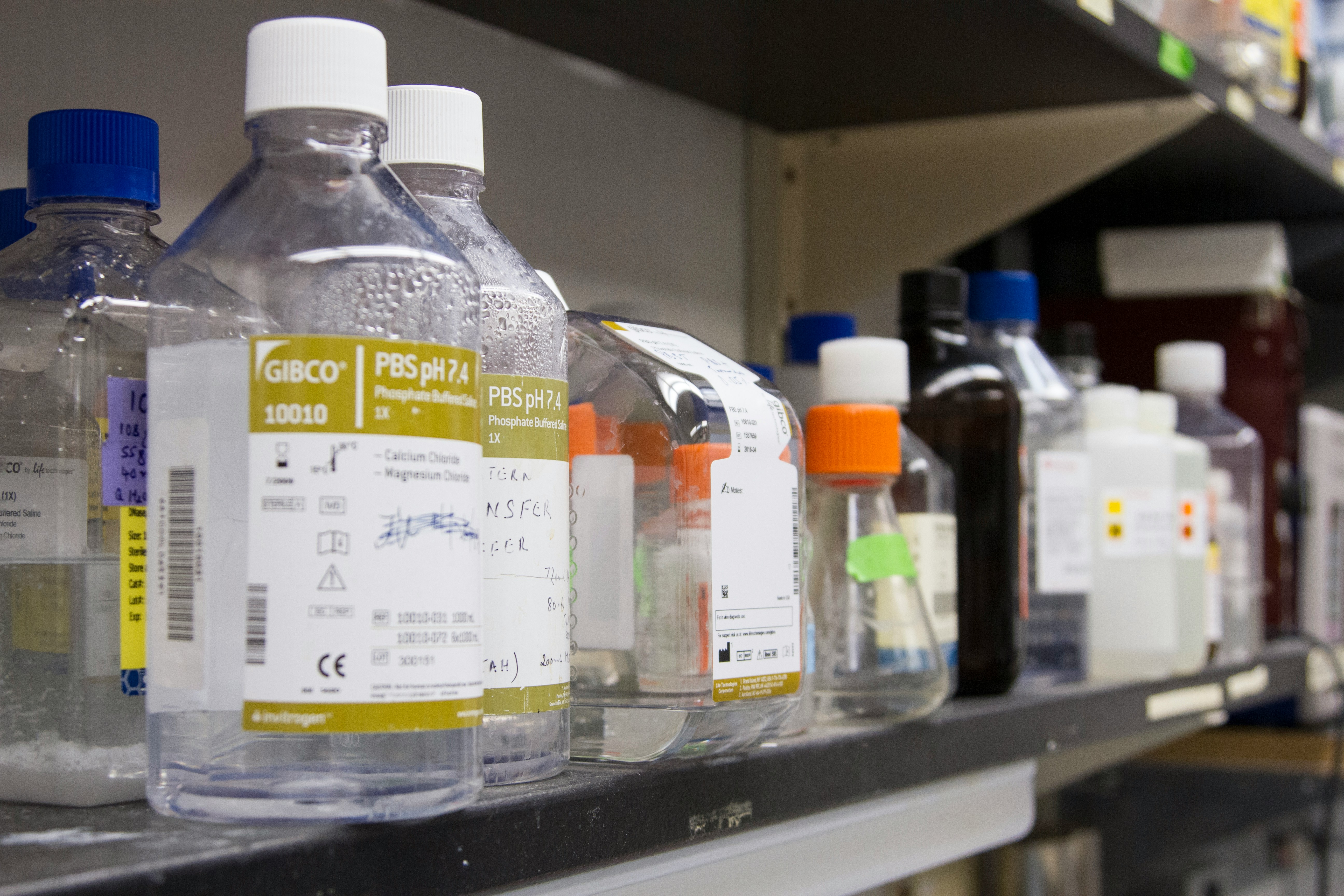 Bīstamās vielas uzglabā atsevišķi, stingri noteiktās vietās, kas aprīkotas ar lokālo nosūces ventilāciju
Noliktavu plauktos tās uzglabā pēc to bīstamības klases un saderības
Šķidrās skābes neuzglabā augstāk par acu līmeni, tās novieto uz zemākiem plauktiem
Aizliegts blakus uzglabāt viegli degošas vielas un oksidējošas vielas
Izlijušas vai izbirušas vielas nekavējoties savāc – cietas vielas saslauka, šķidrumus savāc ar piemērotu absorbējošu materiālu (granulām, smiltīm, lupatu u.tml.) un droši utilizē
Darba aizsardzības prasības darbā ar ķīmiskām vielām un maisījumiem
Presentation Title
Date
34
Bīstamās vielasBīstamo kravu atpazīstamības un rīcības kodeksa plāksnes
5.1
5.2
5.3
5.4
Drošības pasākumi
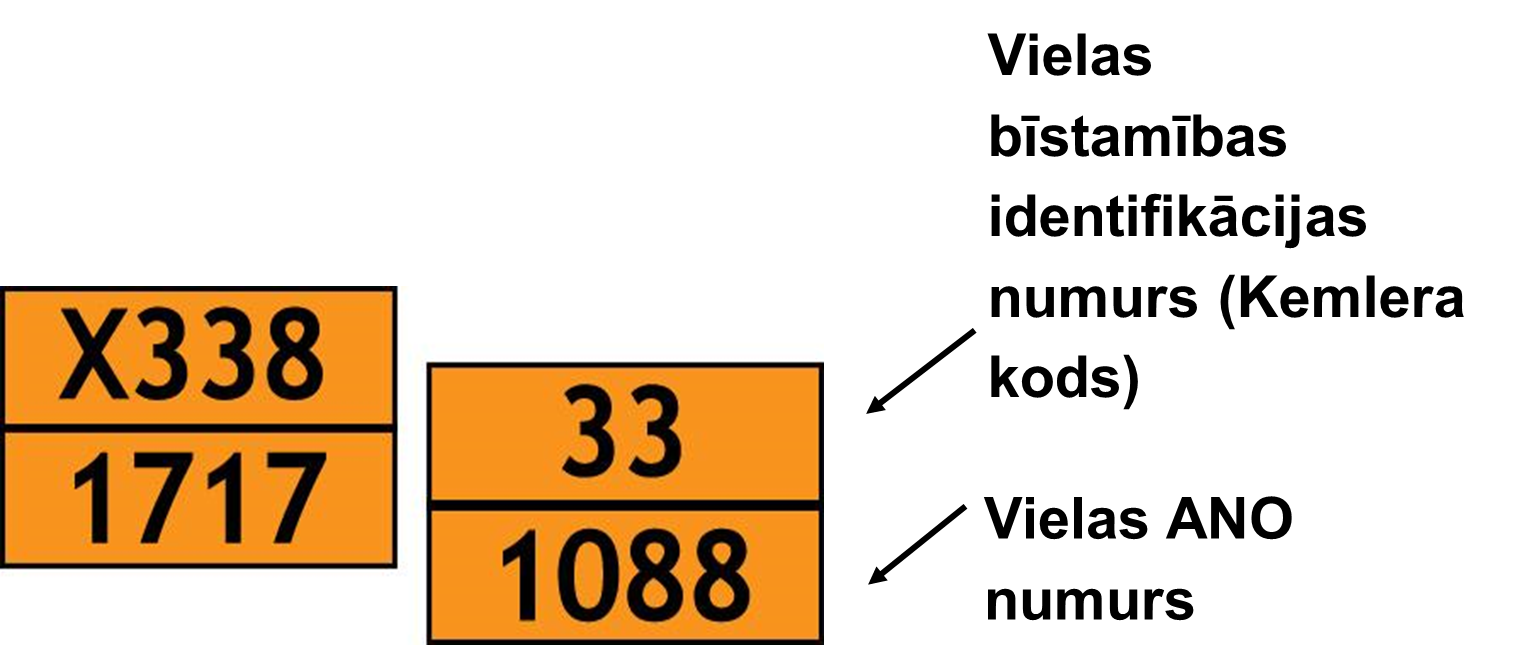 Bīstamo kravu vielu atpazīstamības plāksne
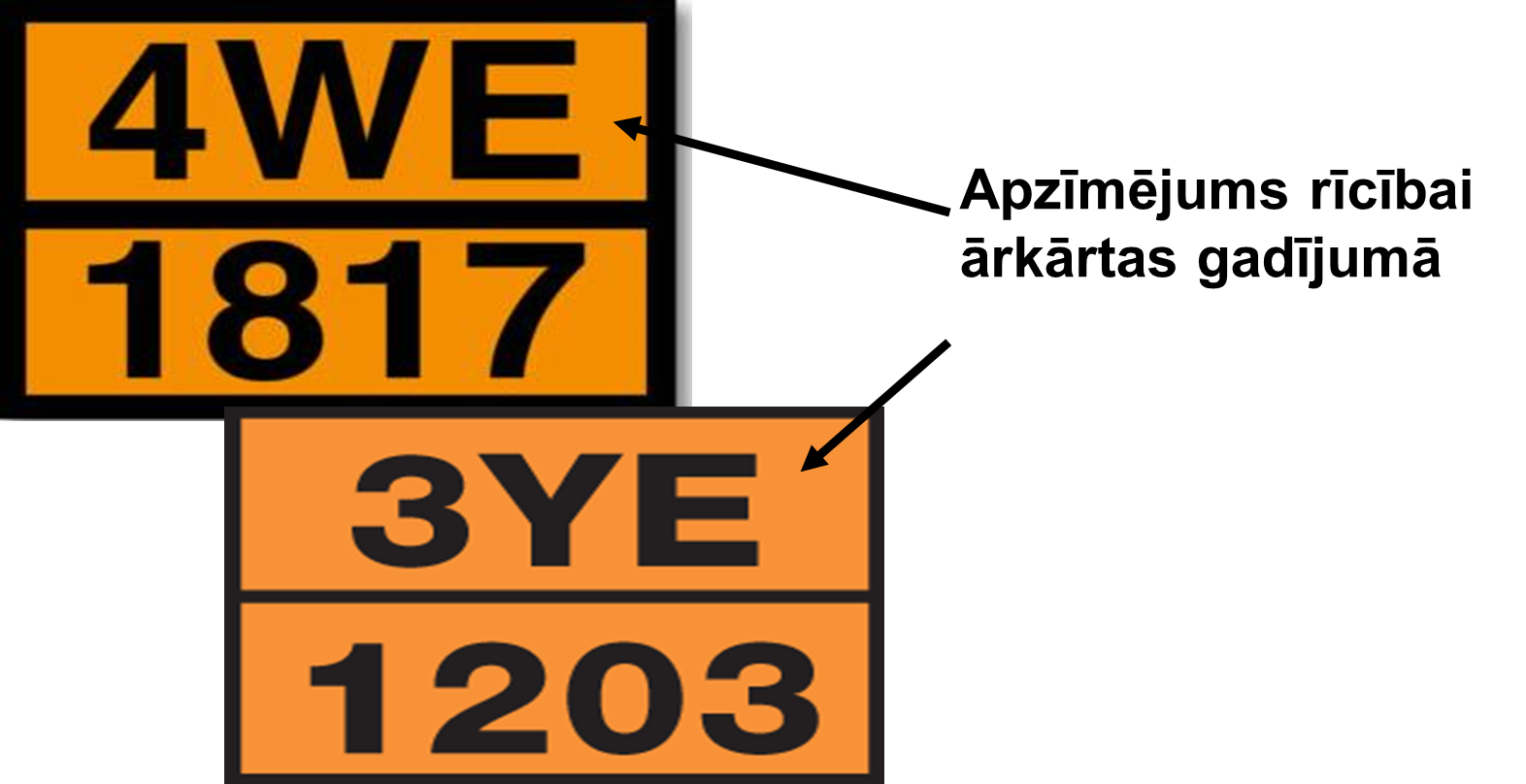 Ārkārtas rīcības kodeksa plāksnes
35
Bīstamās vielasVielu drošības darba lapa
5.1
5.2
5.3
5.4
Drošības pasākumi
Drošības datu lapas ir galvenais instruments, lai nodrošinātu, ka ražotāji un importētāji piegādes ķēdē paziņo pietiekamu informāciju, kas ļauj vielas un maisījumus lietot (uzglabāt un iznīcināt) droši.
DDL nav jāpiegādā plašākai sabiedrībai
Par DDL saturu atbildīgs jebkurš piegādātājs
Latvijas Republikā izsniegtām DDL jābūt latviešu valodā (REACH 31. panta 5. punkts)
Piegādātājs pārbauda DDL piemērotību vai papildina to (darot to zināmu ražotājam)
DDL jābūt izstrādātām saskaņā ar REACH regulas II pielikumu
DDL jāglabā vismaz 10 gadus
DDL var izsniegt arī elektroniski
Atjauno un izsniedz bez maksas. Visiem, kam piegādāts pēdējo 12 mēnešu laikā
Nodrošina pirmajā piegādes reizē ne vēlāk kā tai pašā dienā
Vadlīnijas par drošības datu lapu sagatavošanu
36
Individuālie aizsardzības līdzekļiNormatīvais regulējums
5.1
5.2
5.3
5.4
Drošības pasākumi
Individuālie aizsardzības līdzekļi (IAL) ir izstrādājumi, ierīces, iekārtas un sistēmas, kuras nodarbinātais valkā vai citādi lieto darbā, lai aizsargātu savu drošību un veselību no viena vai vairāku darba vides riska faktoru iedarbības.
IAL iedala šādās grupās:
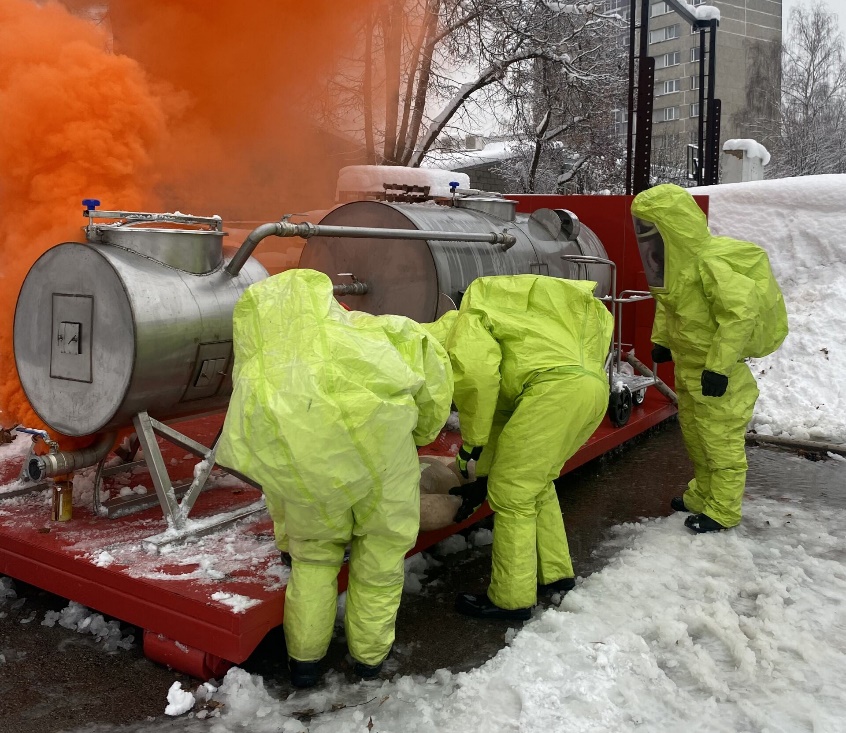 Galvas aizsardzības līdzekļi, galvas aizsargsegas
Kāju un pēdu aizsardzības līdzekļi
Dzirdes aizsardzības līdzekļi
Ādas aizsardzības līdzekļi
Sejas un acu aizsardzības līdzekļi
Vēdera un citu ķermeņa daļu aizsardzības līdzekļi
Elpošanas un parenterālo ceļu aizsardzības līdzekļi
Aizsardzībai pret kritieniem lietojamie aizsardzības līdzekļi
Rūpīgi iepazīstieties ar darba aizsardzības prasībām!
Darba aizsardzības prasības, lietojot individuālos aizsardzības līdzekļus
Pret kaitīgu darba vides faktoru iedarbību lietojamie aizsargapģērbi
Roku aizsardzības līdzekļi
37
Individuālie aizsardzības līdzekļiIndividuālo aizsardzības līdzekļu komplekta sastāvs veselības nozarē strādājošajiem
5.1
5.2
5.3
5.4
Drošības pasākumi
[Vieta attēlam]
[Vieta attēlam]
[Vieta attēlam]
[Vieta attēlam]
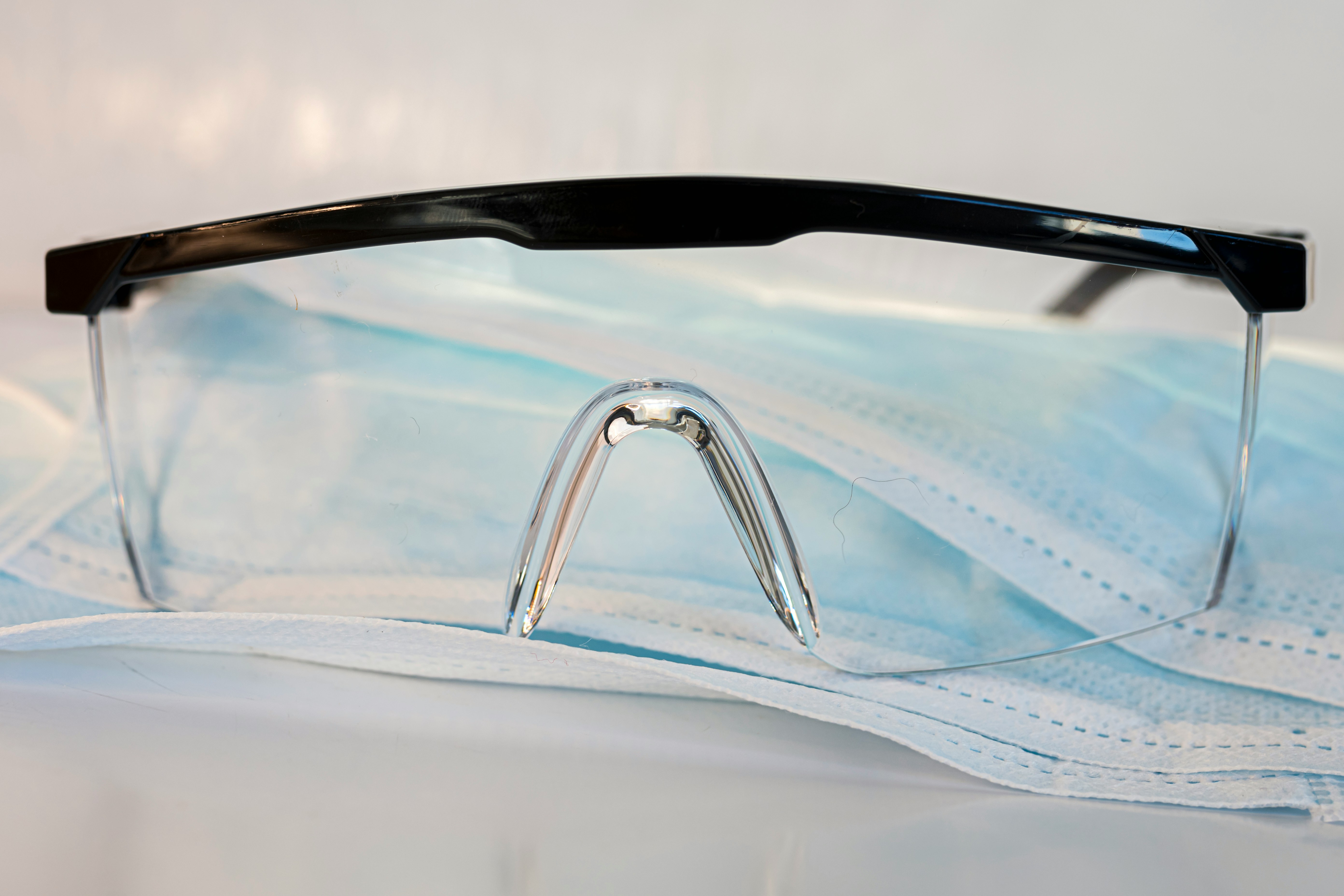 Cimdi
Kombinezons
Zābaki
Sejas aizsargmaksa
[Vieta attēlam]
[Vieta attēlam]
[Vieta attēlam]
[Vieta attēlam]
Valsts katastrofu medicīnas plāns 2020
Aizsargbrilles
Cepure
Jaka/krekls
Bikses
38
Izmantotie avoti (1/2)
Izmantoti attēli no tīmekļa vietnes "Unsplash". Pieejams: https://unsplash.com/
Civilās aizsardzības un katastrofas pārvaldīšanas likums. Pieejams: https://likumi.lv/ta/id/282333
Eiropas Komisija. Bīstamas vielas. Pieejams: https://ec.europa.eu/taxation_customs/dds2/SAMANCTA/LV/Safety/DangerousSubstances_LV.htm
European Chemicals Agency. Vadlīnijas par drošības datu lapu sagatavošanu. Pieejams: https://echa.europa.eu/documents/10162/23036412/sds_lv.pdf/0e0c8ba2-63d9-4c95-9187-9de6a50fcac6
LTV Ziņu dienests. 72. stundas. Evakuācija un pretošanās. Pieejams: https://www.youtube.com/watch?v=EqTN-akzLIc
LTV Ziņu dienests. Ogrē spridzina ledu. Pieejams: https://www.youtube.com/watch?v=7fol0QqgihA
LV portāls. 2020. Kas ir valsts agrīnās brīdināšanas sistēma. Pieejams: https://lvportals.lv/skaidrojumi/320034-kas-ir-valsts-agrinas-bridinasanas-sistema-2020
Ministru kabineta 2002. gada 20. augusta noteikumi Nr. 372 "Darba aizsardzības prasības, lietojot individuālos aizsardzības līdzekļus". Pieejams: https://likumi.lv/ta/id/65619
Ministru kabineta 2006. gada 25. aprīļa noteikumi Nr. 339 "Noteikumi par prasībām bīstamo ķīmisko vielu un ķīmisko preparātu (produktu) uzglabāšanas rezervuāru projektēšanai, uzstādīšanai, par to atbilstības novērtēšanas kārtību un tirgus uzraudzību". Pieejams: https://likumi.lv/ta/id/134571
Ministru kabineta 2017. gada 7. novembra noteikumi Nr. 658 "Noteikumi par civilās aizsardzības plānu struktūru un tajos iekļaujamo informāciju". Pieejams: https://likumi.lv/ta/id/294938
Ministru kabineta 2017. gada 8. augusta noteikumi Nr. 440 "Valsts agrīnās brīdināšanas sistēmas izveidošanas, darbības un finansēšanas kārtība". Pieejams: https://likumi.lv/ta/id/292740
Ministru kabineta 2017. gada 8. augusta noteikumi Nr. 440 "Valsts agrīnās brīdināšanas sistēmas izveidošanas, darbības un finansēšanas kārtība". Pieejams: https://likumi.lv/ta/id/292740
Ministru kabineta 2019. gada 18. jūnija noteikumi Nr. 268 "Valsts materiālo rezervju izmantošanas un pārbaudes kārtība". Pieejams: https://likumi.lv/ta/id/307788
Ministru kabineta 2020. gada 26. augusta rīkojums Nr. 476 "Par Valsts civilās aizsardzības plānu". Pieejams: https://likumi.lv/ta/id/317006
Ozola, A. Drošības datu lapas. Paplašinātās drošības datu lapas – DDL + Iedarbības scenāriji. Pieejams: https://www.meteo.lv/fs/CKFinderJava/userfiles/files/4_DDL+Iedarbibas%20scenariji(2).pdf
Procesu analīzes un izpētes centrs. 2017. Risku un ievainojamības novērtējums un pielāgošanās pasākumu identificēšana civilās aizsardzības un ārkārtas palīdzības jomā. Pieejams: https://www.varam.gov.lv/sites/varam/files/data_content/civila_aizs_arkartas_palidziba.pdf
Rīgas Stradiņa universitāte, Darba drošības un vides veselības insitūts. 2017. Darba aizsardzības prasības darbā ar ķimiskām vielām un maisījumiem. Pieejams: http://stradavesels.lv/Uploads/2018/03/20/329_2017_Atgadne_stradajot_ar_kimiskam_vielam.pdf
Tēzaurs: rezervuārs. Pieejams: https://tezaurs.lv/rezervu%C4%81rs:1
39
Izmantotie avoti (2/2)
Valsts materiālo rezervju likums. Pieejams: https://likumi.lv/ta/id/302995
Valsts ugunsdzēsības un glābšanas dienests. Katastrofu riska novērtēšanas rekomendācijas. Pieejams: https://www.vugd.gov.lv/lv/media/340/download
Veselības ministrija. 2020. Valsts katastrofu medicīnas plāns 2020: Ieteikumi individuālo aizsardzības līdzekļu lietošanai veselības nozarē strādājošajiem. Pieejams: https://www.nmpd.gov.lv/lv/media/592/download
40